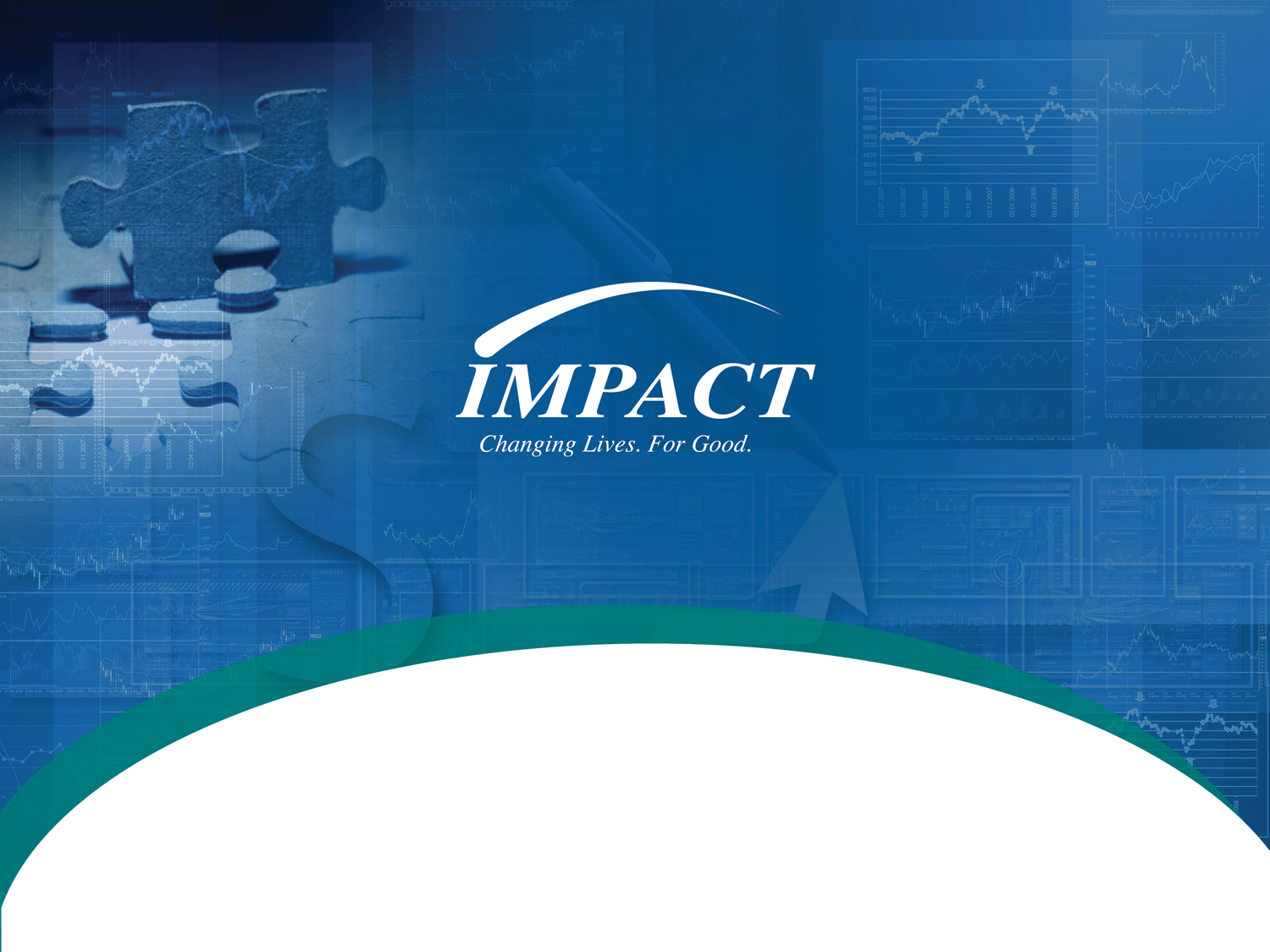 Using 2-1-1 data for Community Analysis
December 11th, 2014
Planning Council Presentation Title Here
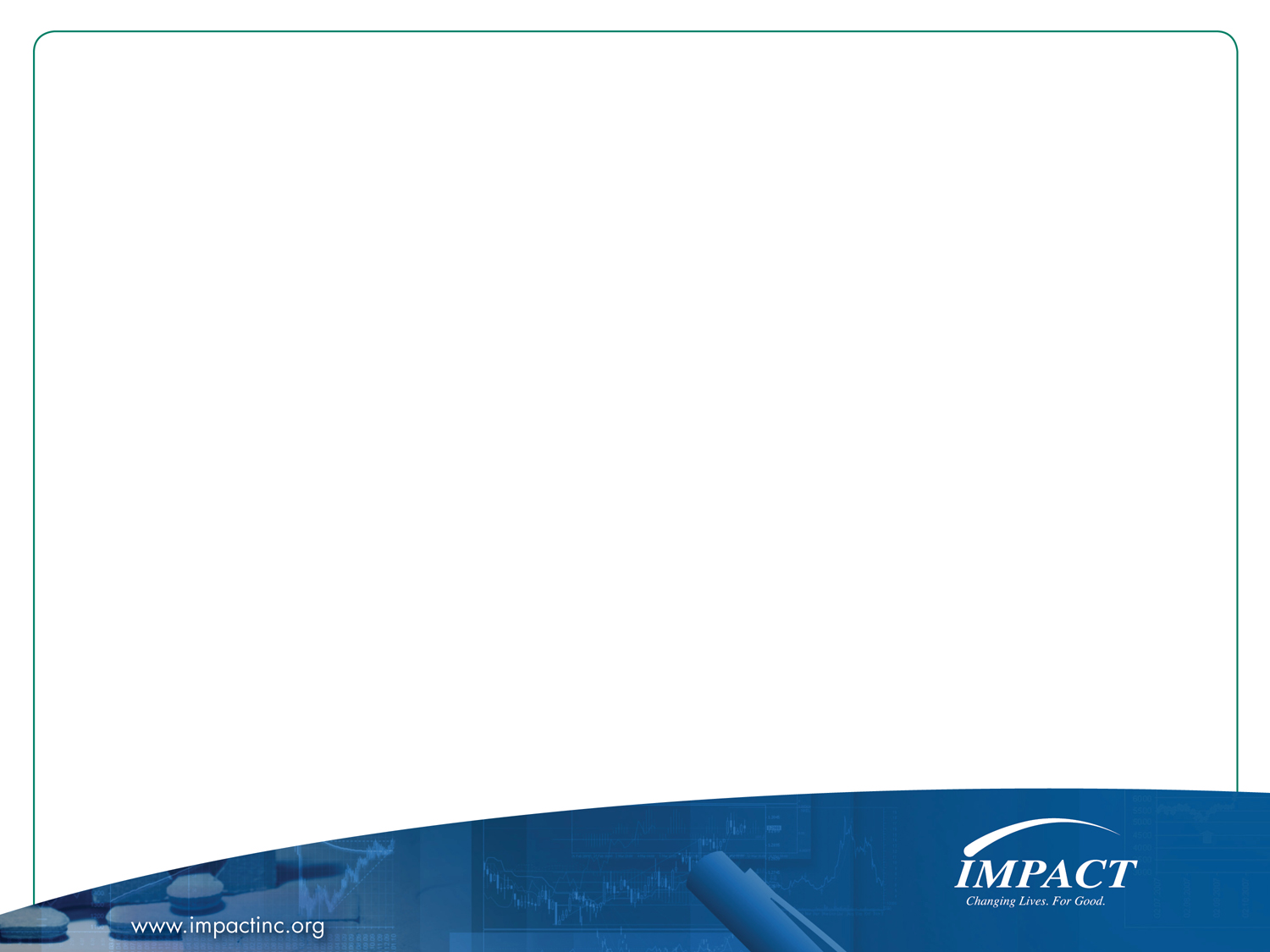 Bob Waite, Program Director
bwaite@impactinc.org

Virginia Carlson, Data Strategist
vcarlson@impactinc.org 
 
Charts in this presentation were taken from “Leading Indicators, Leading Change,”
which can be found on IMPACT’s website 
www.impactinc.org
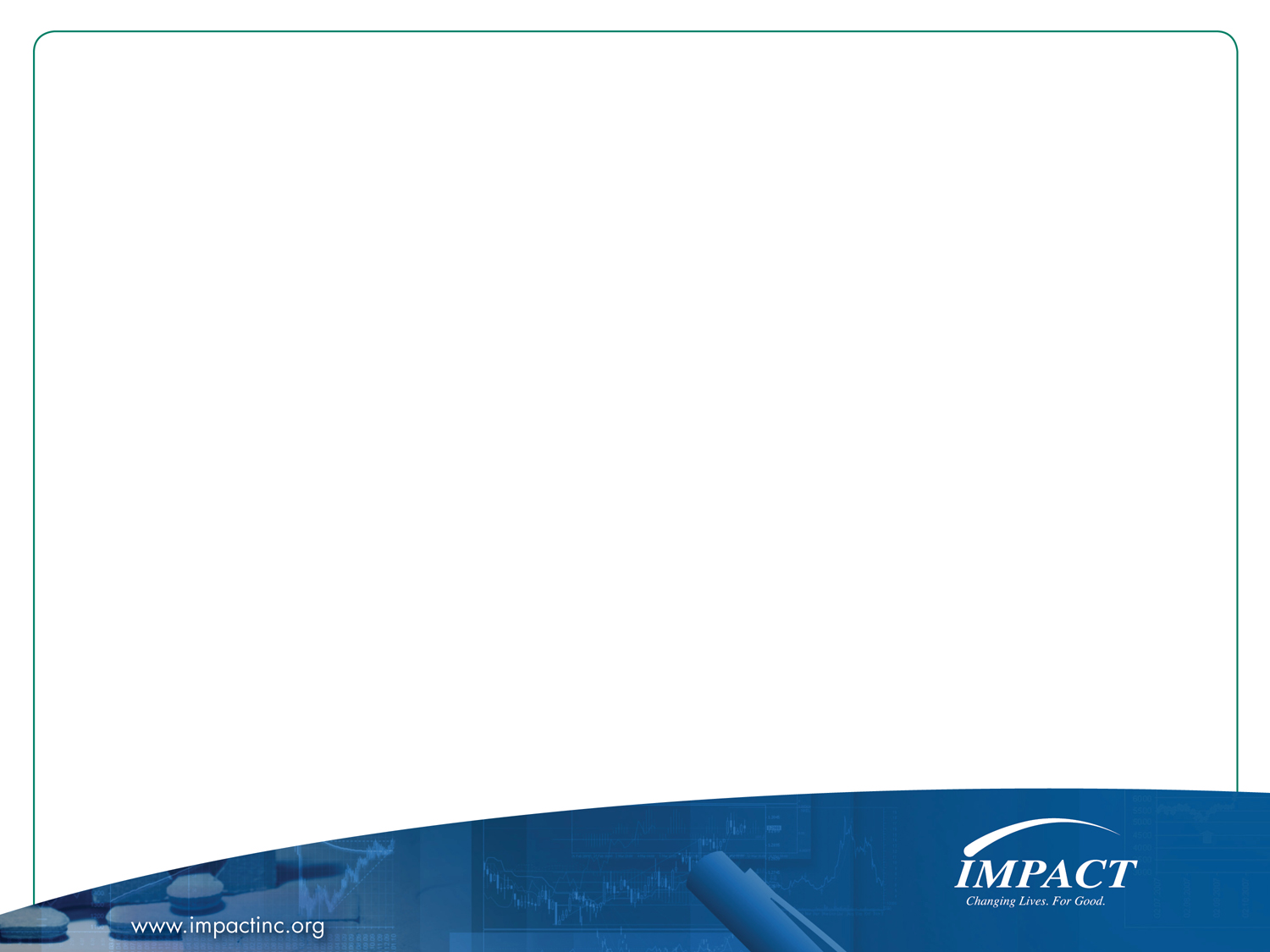 IMPACT’s mission is to change lives, for good.
helps restore the health and productivity of individuals, organizations and workplaces leading to an improved quality of life for our entire community

has served the community for more than 50 years

Is a regional service provider headquartered in Southeastern Wisconsin
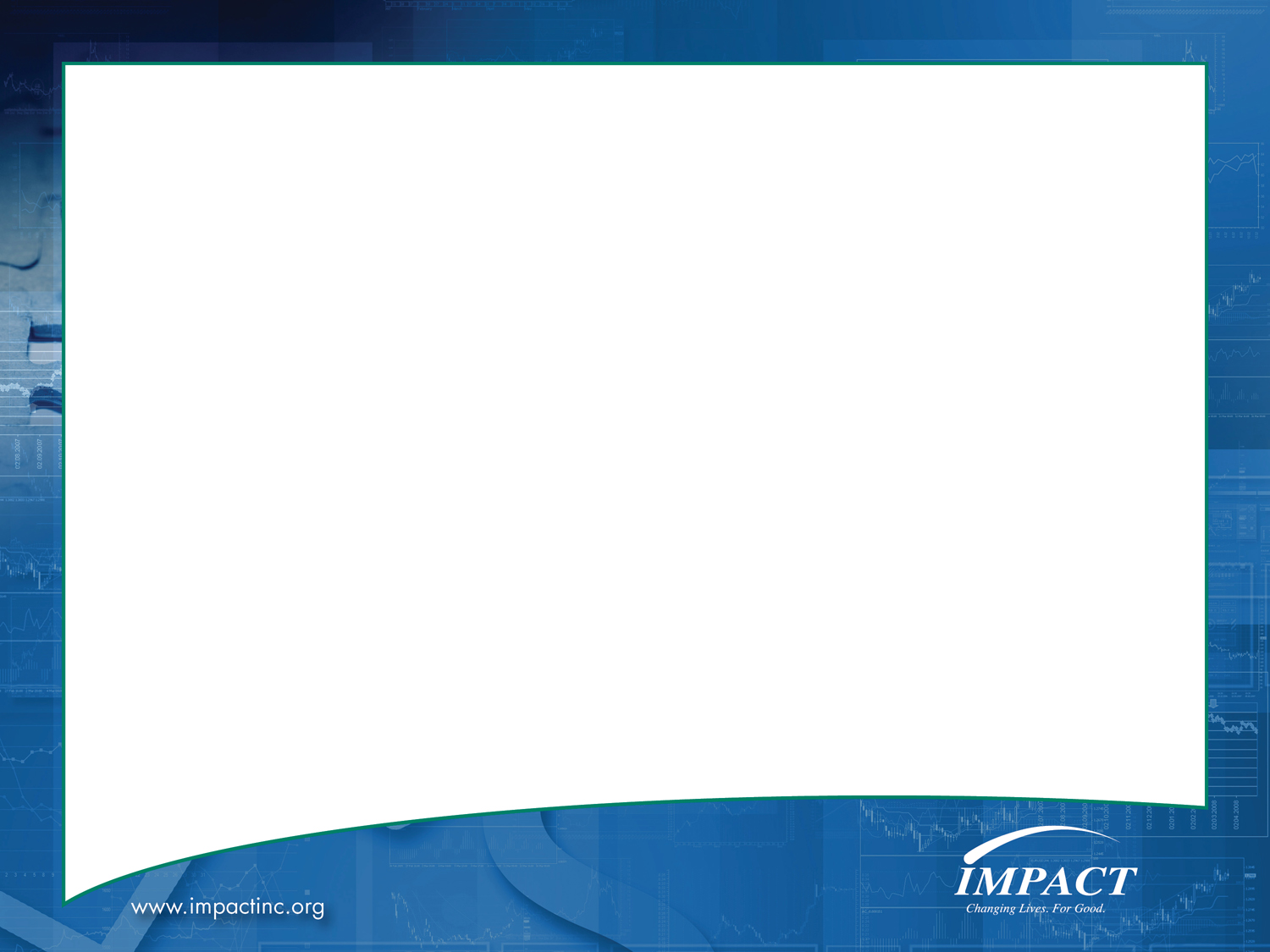 IMPACT’s Family of Services

IMPACT 2-1-1
is a central access point during times of personal crisis or community disaster to get connected to information and assistance.

IMPACT Planning Council
conducts research, evaluates data and convenes stakeholders
to advance community health and human services 

Other departments of IMPACT:
IMPACT Workplace Services
IMPACT Alcohol and Drug Abuse Services
IMPACT Awareness
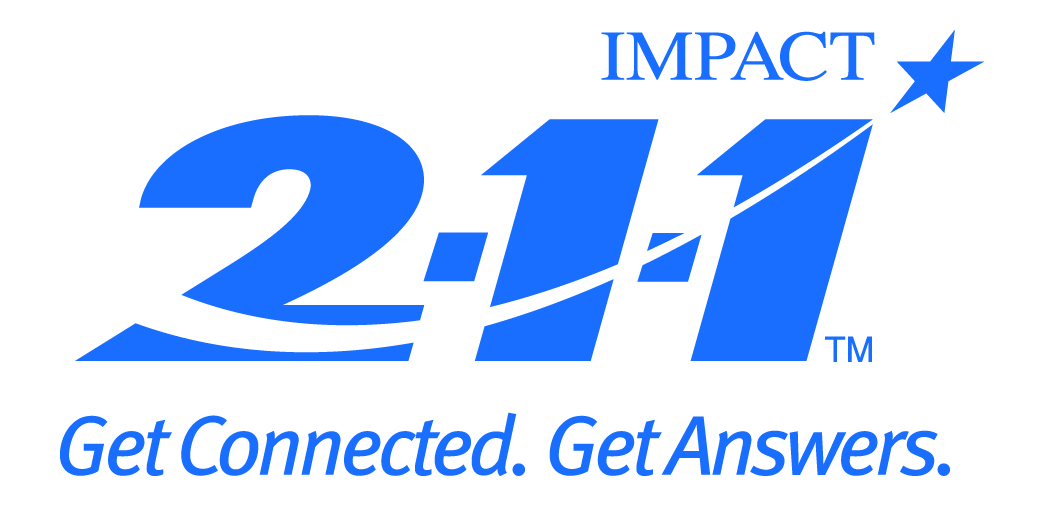 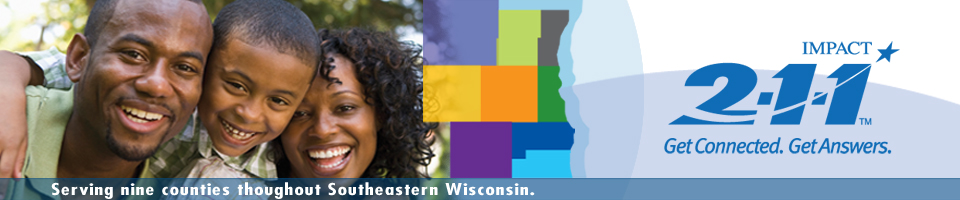 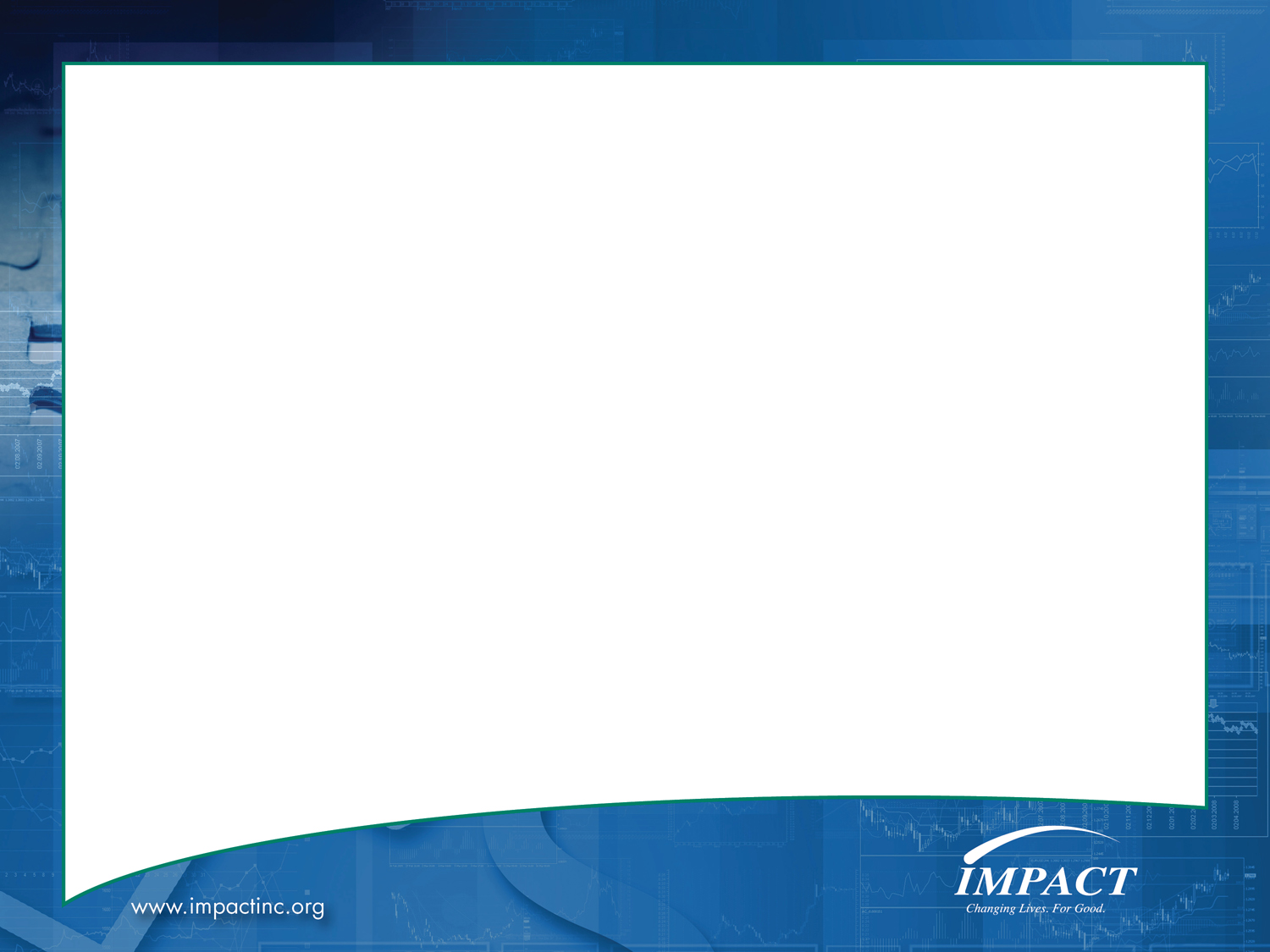 AIRS – Alliance of Information and Referral Systems
AIRS is:
… a professional association of more than 5000 individuals and organizations, supporting 28 state and regional affiliates (chapters)
… the international voice of Information and Referral (I&R)
... the driving force behind the delivery of high quality I&R services
... the sole source for standards, accreditations and certifications for the community information and referral sector
… a leader in the development of the 2-1-1 movement that has transformed access for human services, in partnership with 211US and United Way Worldwide
… a national leader in human services that participates in critical partnerships with the United Way Worldwide, the National Association of States United for Aging and Disabilities, the National Association of Area Agencies on Aging, the National Emergency Number Association, the American Association of Suicidology and InformCanada
... a non-profit organization as determined under section 501(c)(3) of the Internal Revenue Code.
www.airs.org
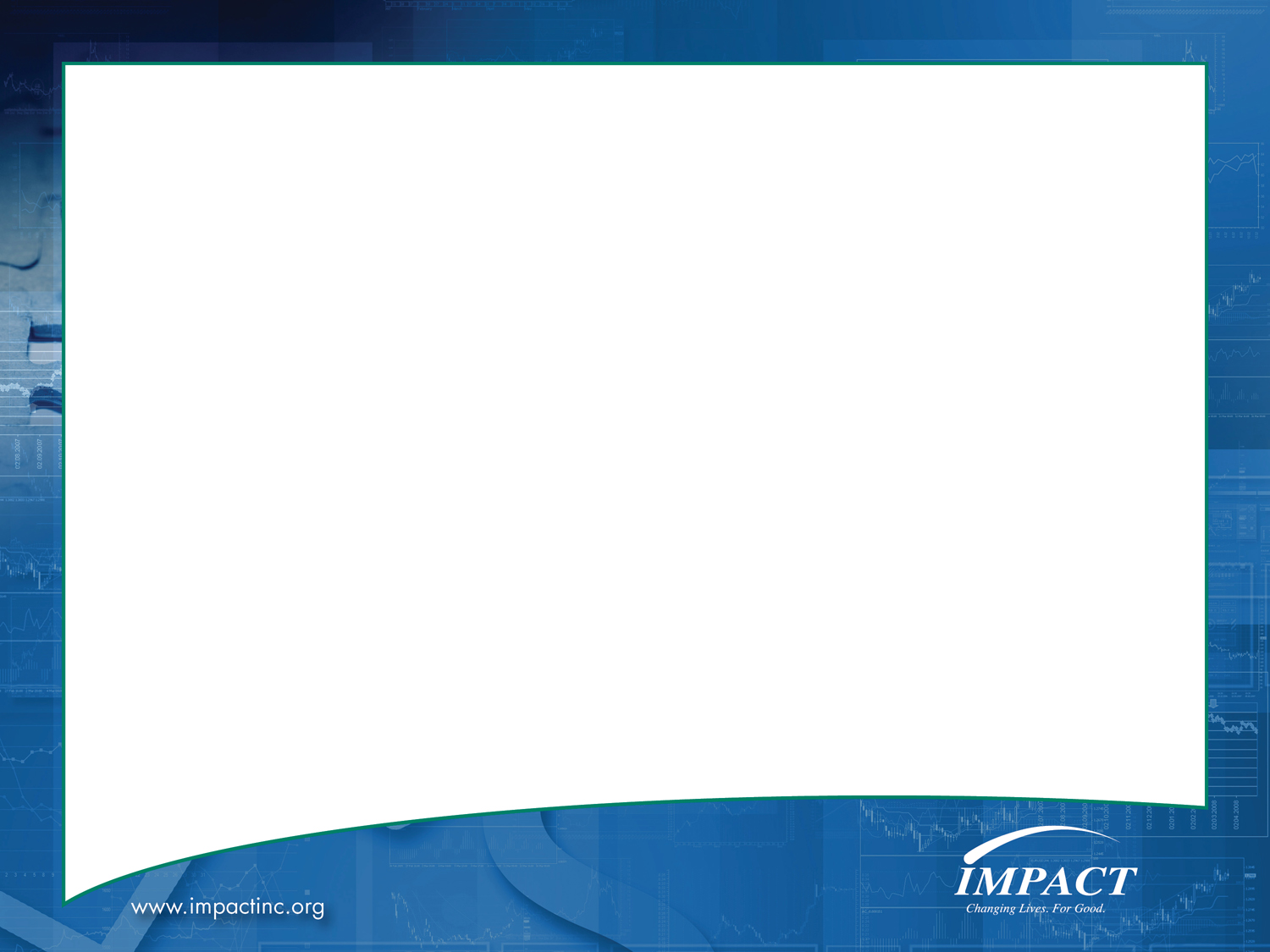 AIRS - Alliance of Information and Referral Systems
AIRS Standards:  
The standards serve as an important foundation for both new and existing I&R services and, from the beginning (1973), have formed the basis of two very important  credentialing programs: individual certification and agency accreditation.

www.airs.org
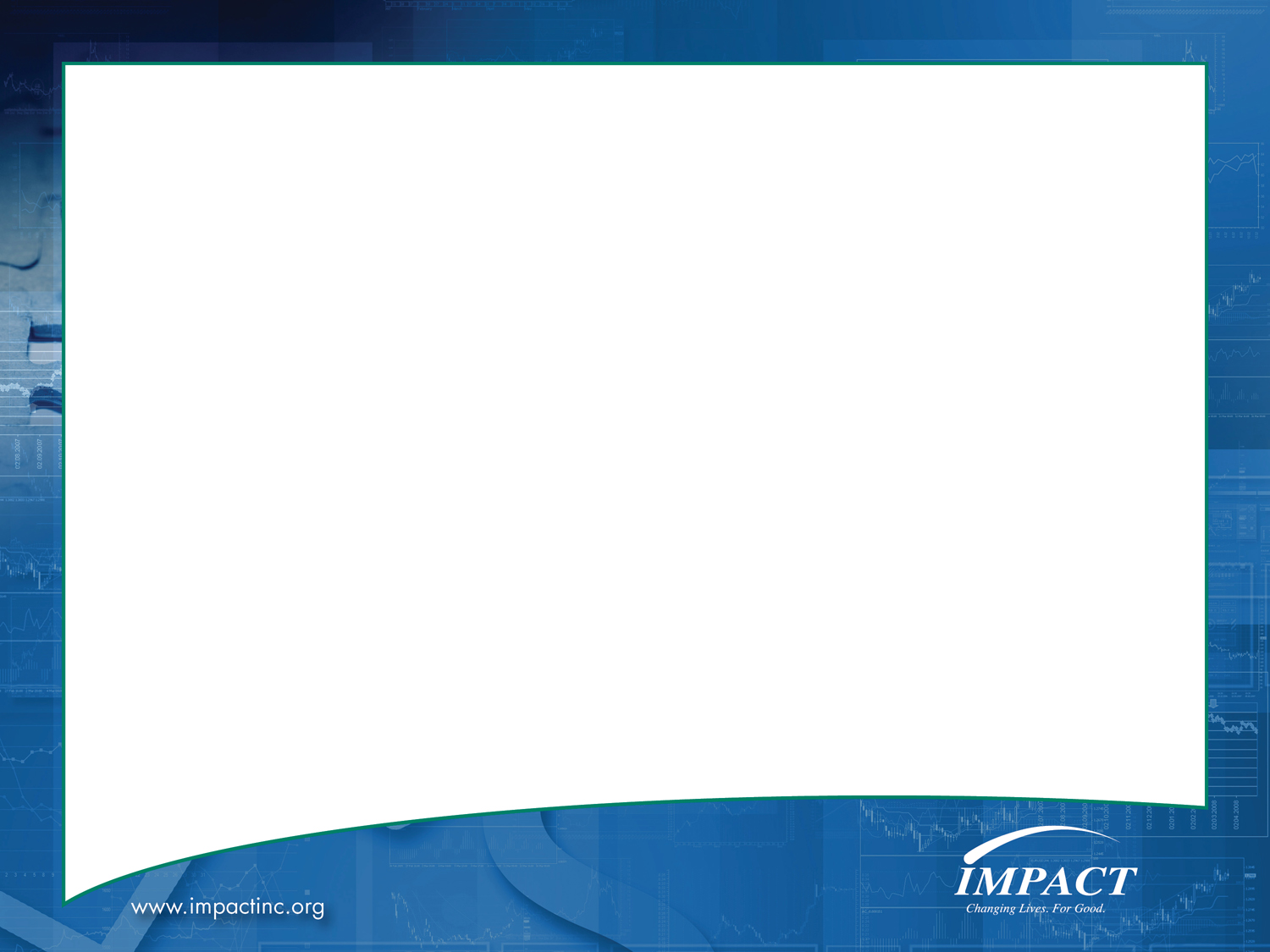 Roles of a 2-1-1 program in the community: Information and Referral – 
Bringing people and services together
Information giving 
  Referral giving 
  Advocacy 
  Crisis intervention 
  Follow-up 
  Resource Database 
  Data collection, analysis and reporting
  Cooperative program development 
  Community outreach 
 Emergency preparedness and disaster response
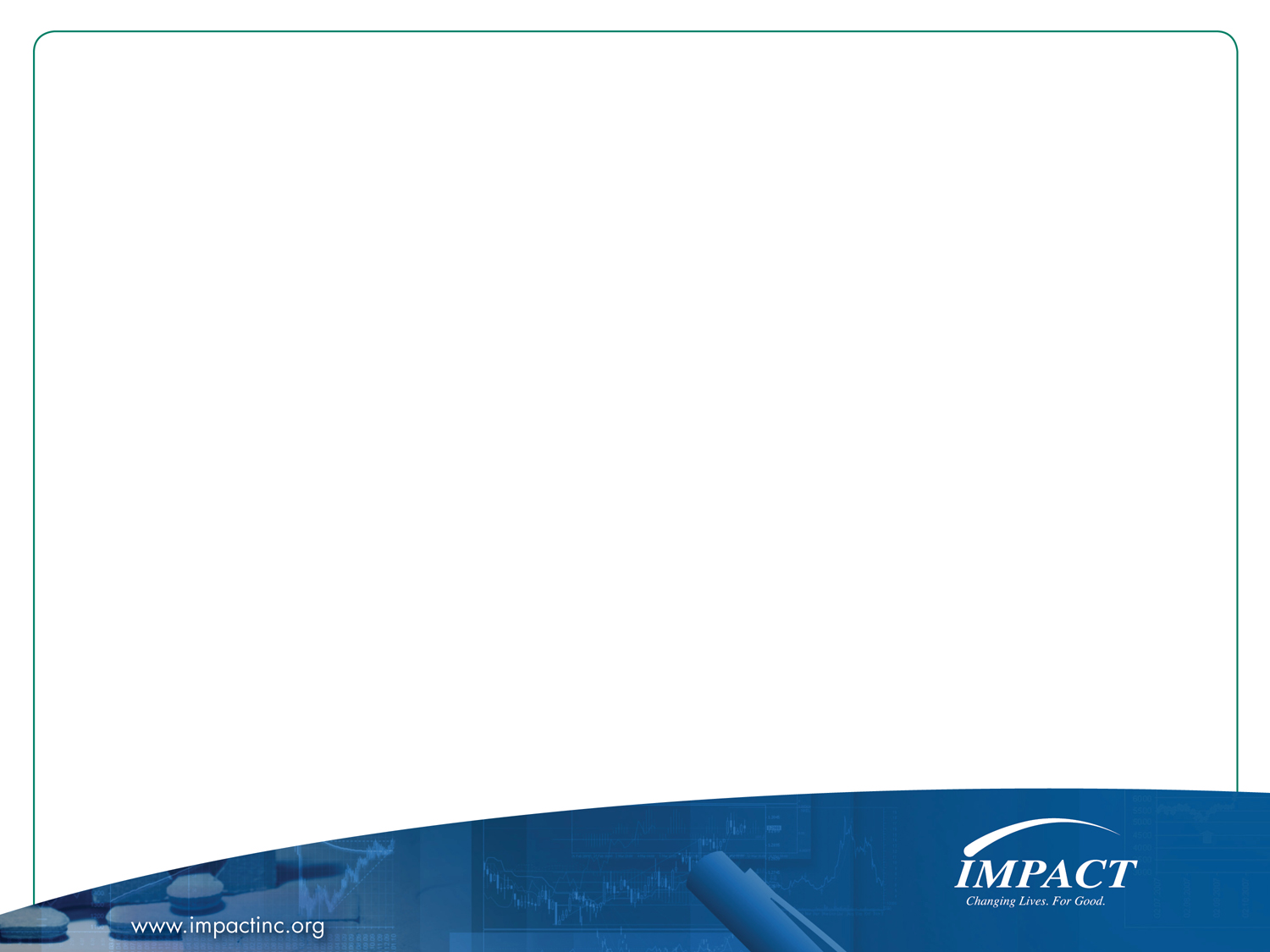 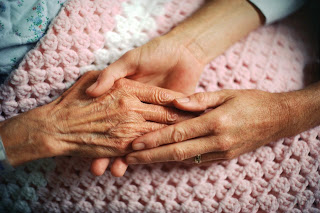 Touching clients through IMPACT 2-1-1 platform:
State-of-the-art call center- this is where demand data is collected
Staffed by 24 Community Resource Specialists to answer calls in person, plus as many as 12 college interns and several volunteers
Staffing during peak hours (9:00am to 2:00pm) 15 to 25 CRS (including interns and volunteers)
Call-back option
Ability to apply skill-based routing of calls (“queue’s”)
Ability to change “on-the-fly” how calls are routed based call flow
Use of continuous data to make smart decisions for staffing
Scheduling staff with resource expertise
Routing calls
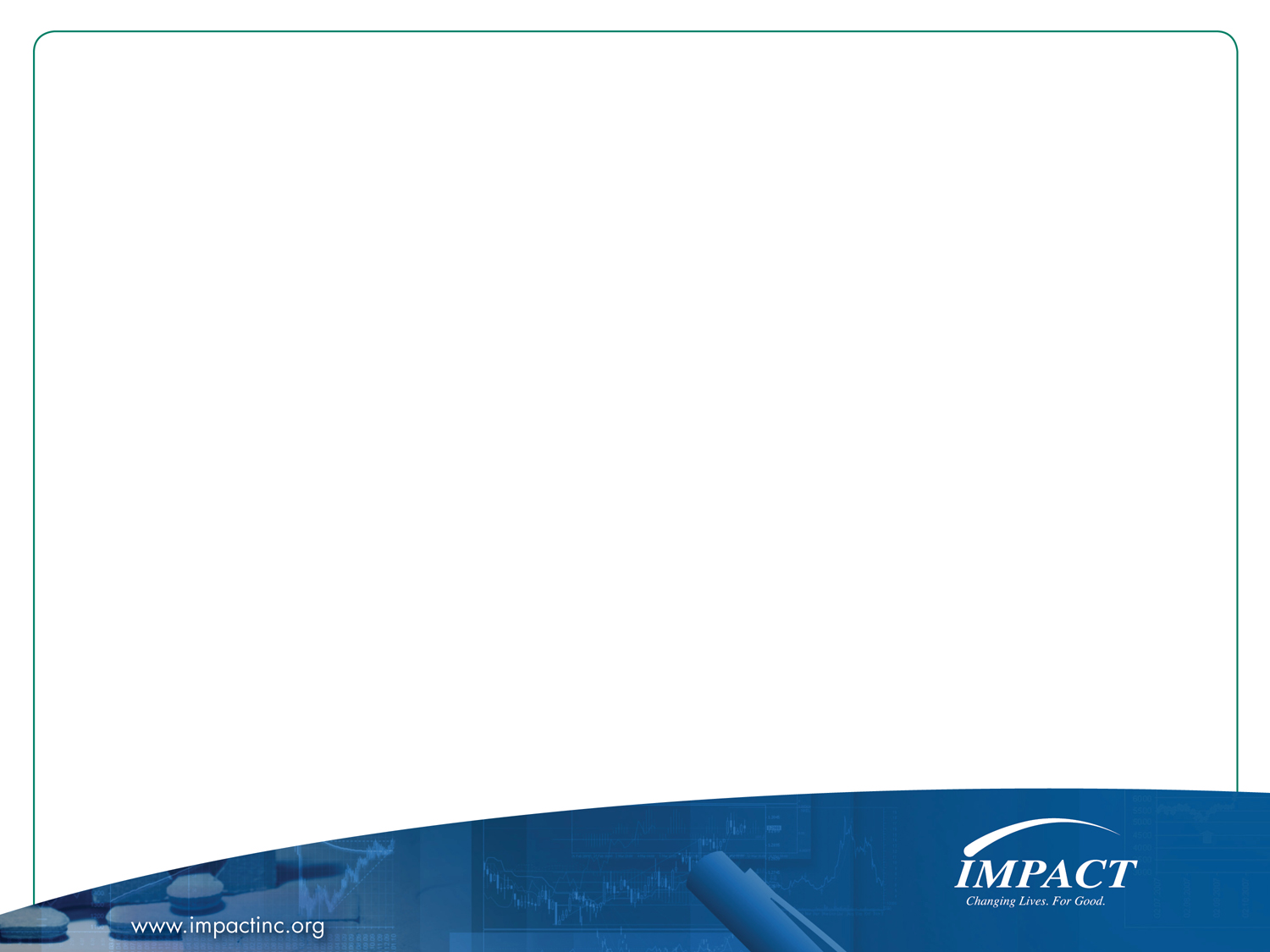 Data collection, analysis and reporting:
Caller Data and Statistics – “Demand”
Demographics:
Age; Gender (Male, Female, Transgender); Ethnicity; Primary Language 
ZIP Code (often the basis)
Municipality
County
State
Other items as needed and required
AIRS Standard 13:  
Inquirer(caller) data collection and reporting activities facilitate the analyses needed to support:
The human service needs of inquirers
Community needs assessment
Community planning
Allocation of funding
Research
From: AIRS Standards, Version 7.0 – Revised March 2013
Twenty-Four Hours of IMPACT 2-1-1 Calls:
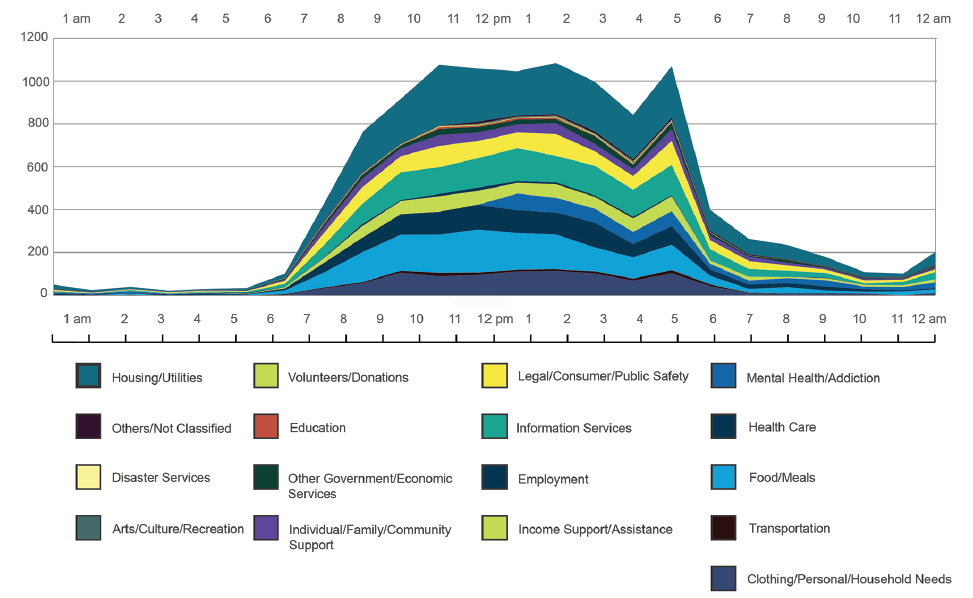 This chart was generated from data covering the time period from February 17 to March 16 of 2013.
See http://www.impactinc.org/news-reports/reports/impact-2-1-1-reports/ for IMPACT 211 Ten-Year Report
Demand data collected by IMPACT 2-1-1, 2003- 2012, shows that calls for “Basic Needs” are on the rise
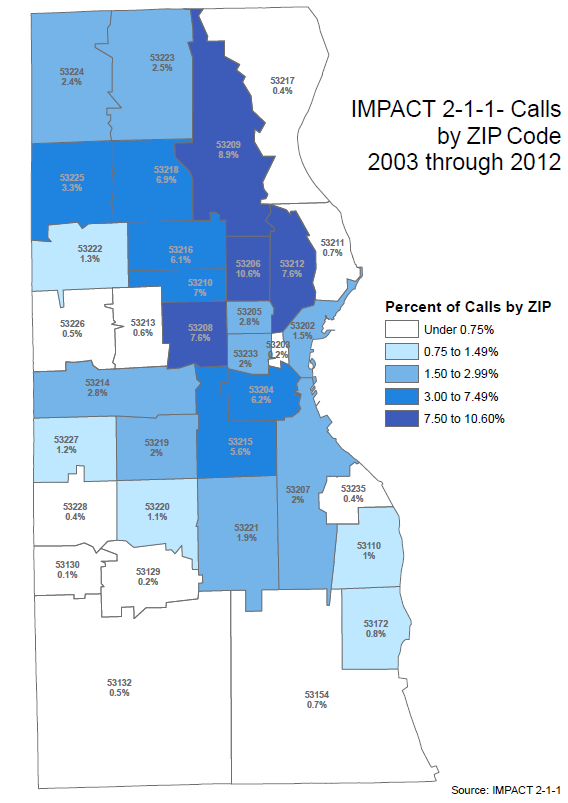 Where were the calls coming from?
This map of Milwaukee County shows the location of “high-need” ZIP codes over a decade.
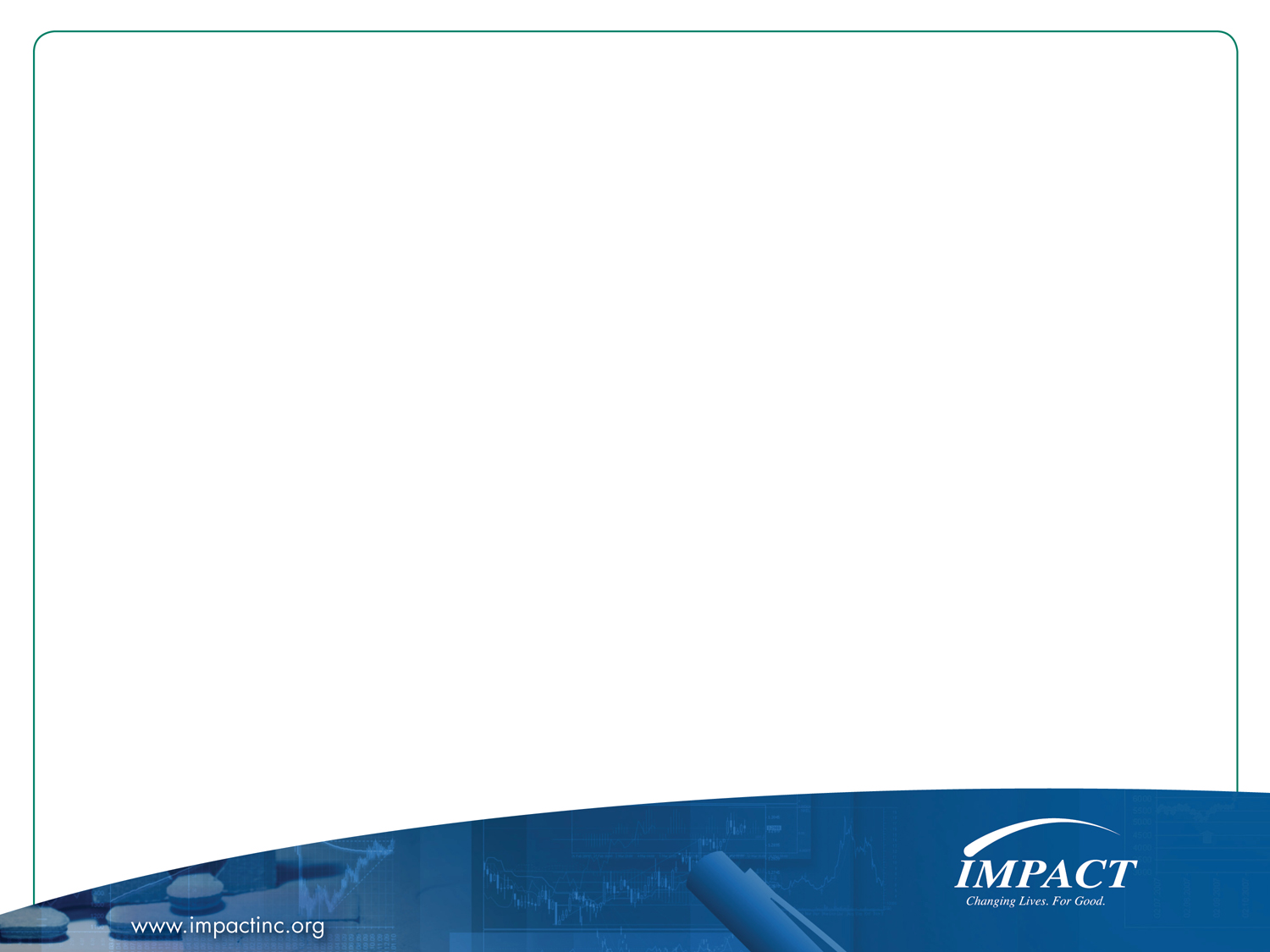 What we are able to do with the data:
Track basic rises and falls for service needs
Track unmet needs and gaps in service
Create special reports for foundations, university research, government, collaborative partners, etc.
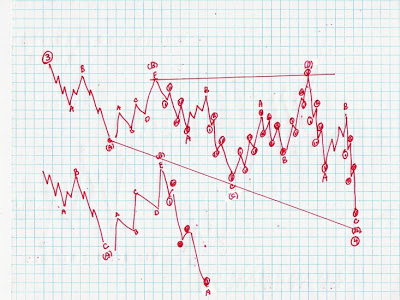 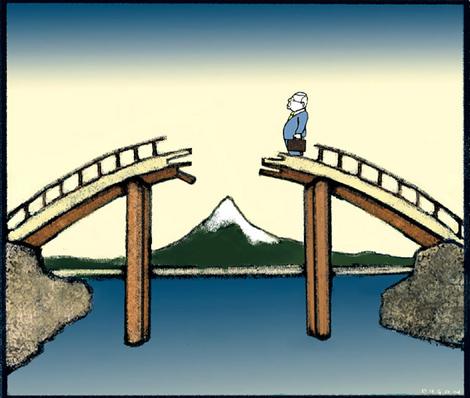 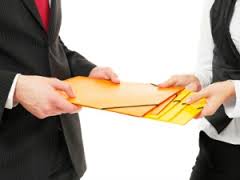 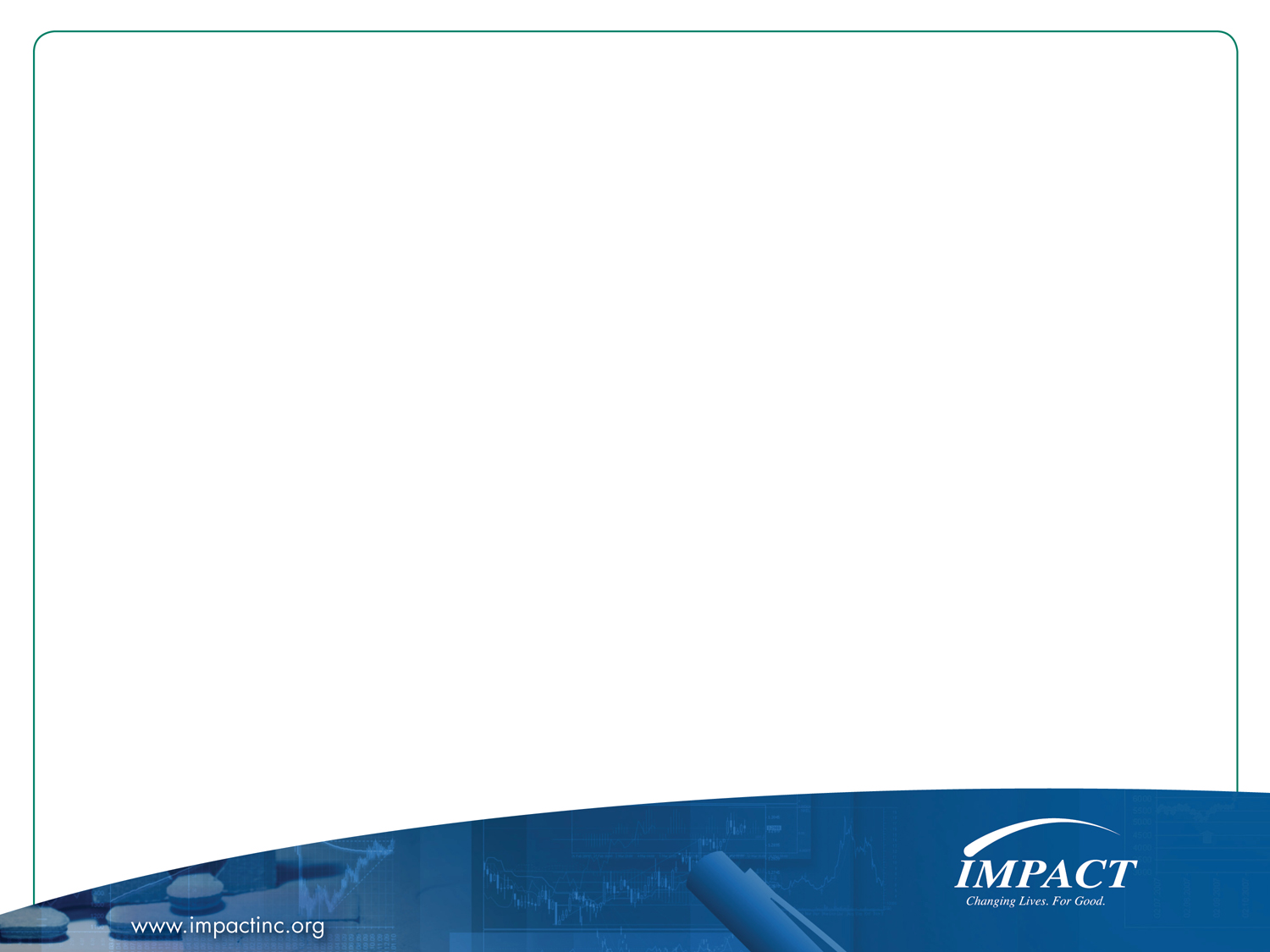 Call Volume:  2002 to 2014
Call volume fluxes with number of employees taking calls in the call center
[Speaker Notes: Bob: talking points: gradual uptick, then back down; why big slump in 2011?]
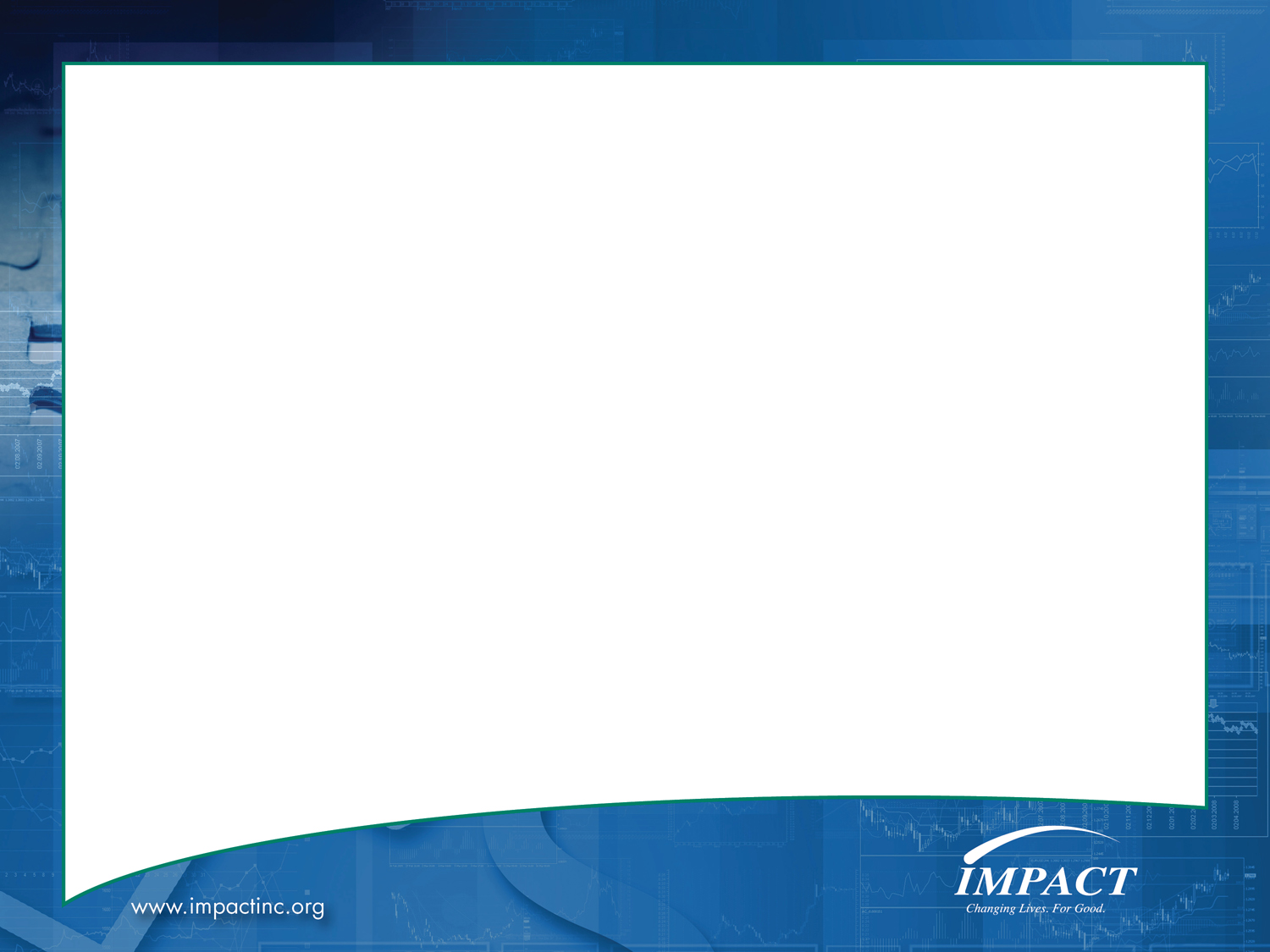 Contacts: 
January to November 2014
[Speaker Notes: Question for Bob- How is an online database contact measured?  Is it a search, or is it a page view on the refernet page?]
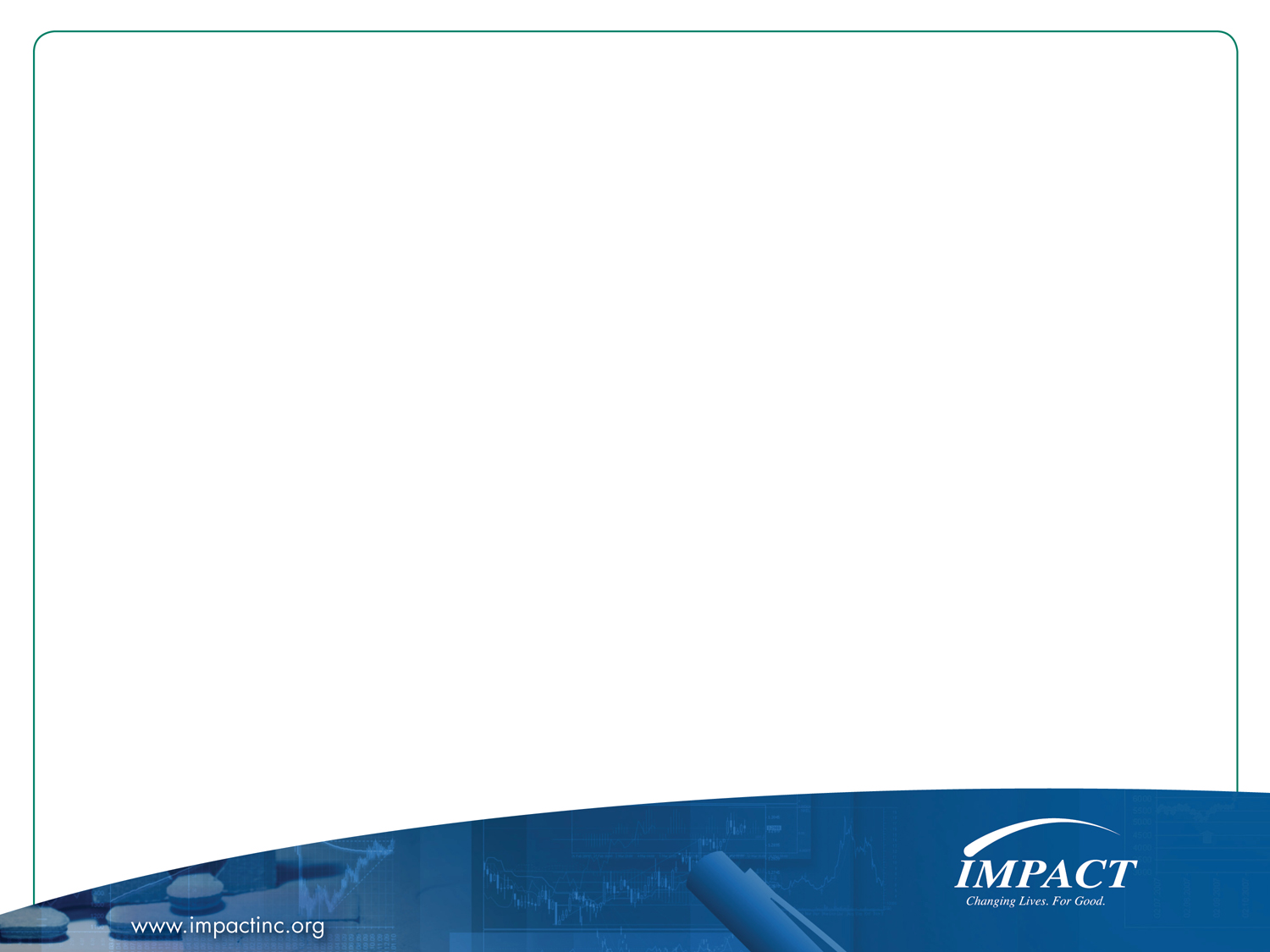 What are our customers calling about?
January – November 2014
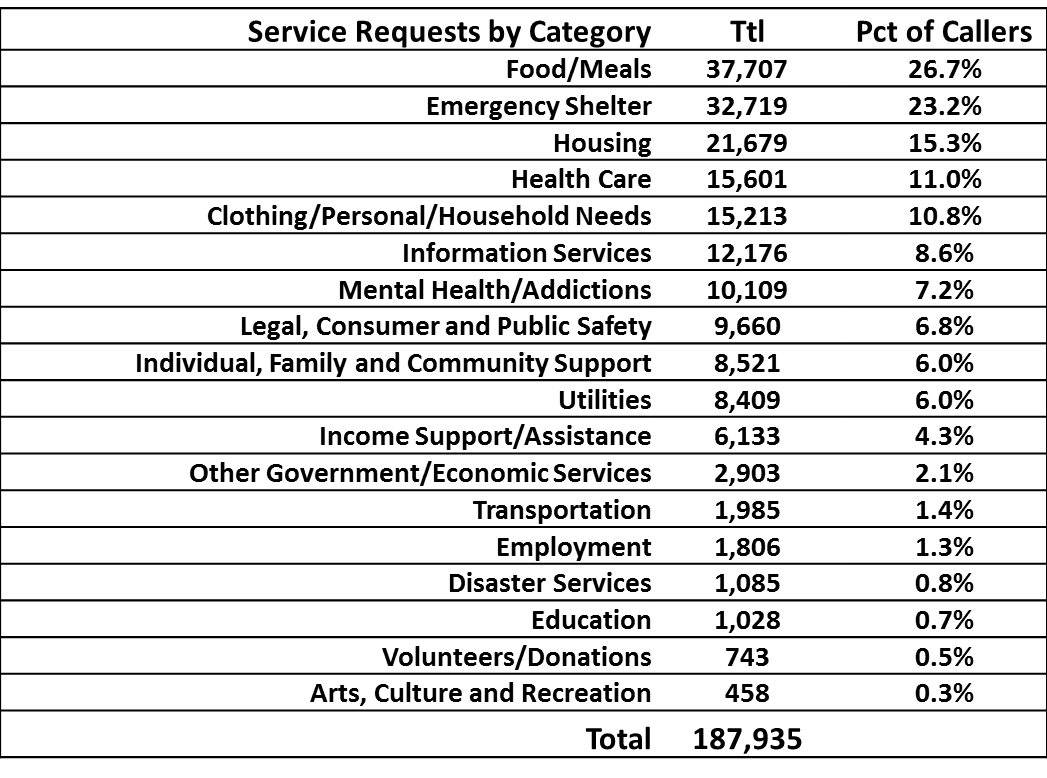 [Speaker Notes: Question for Bob- which of these categories fit into “basic needs?”]
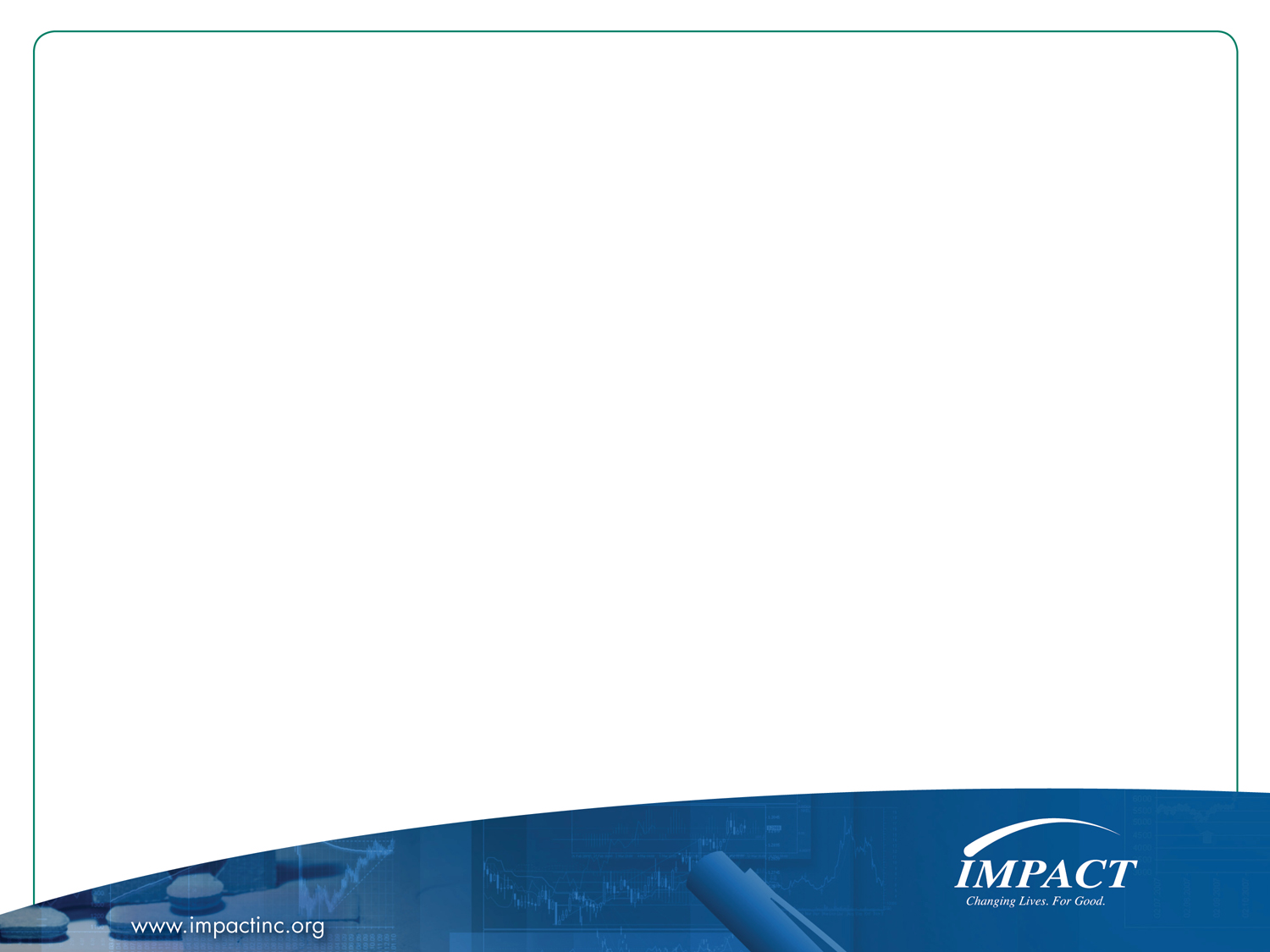 What are our customers calling about?
January – November 2014 (subcategories)
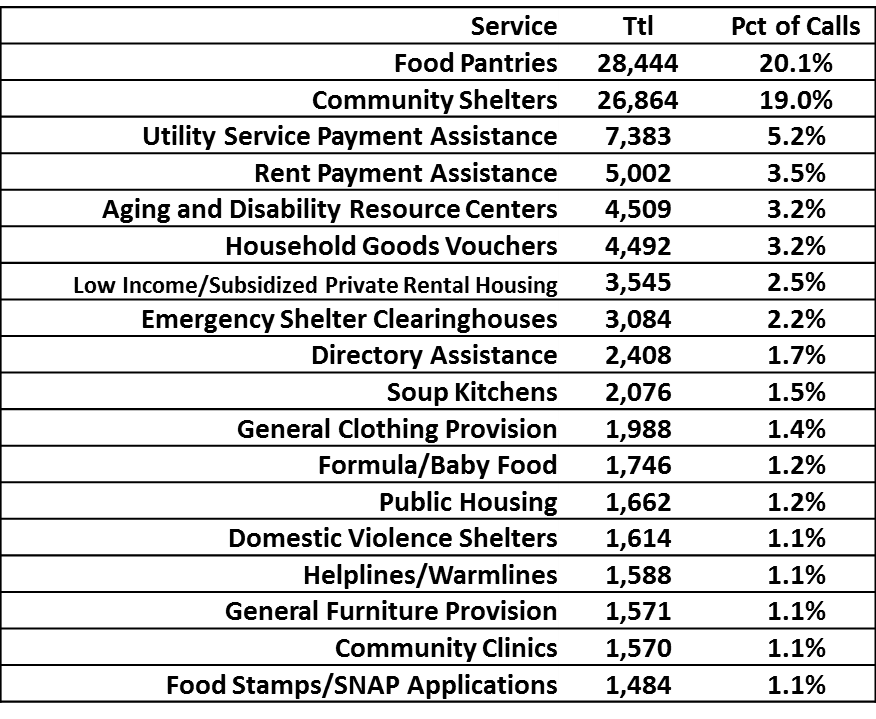 Recognition of Trends and Changes
Effects of the Great Recession
Increased calls for services
All, but one, of the yellow lines are suburban ZIP Codes.
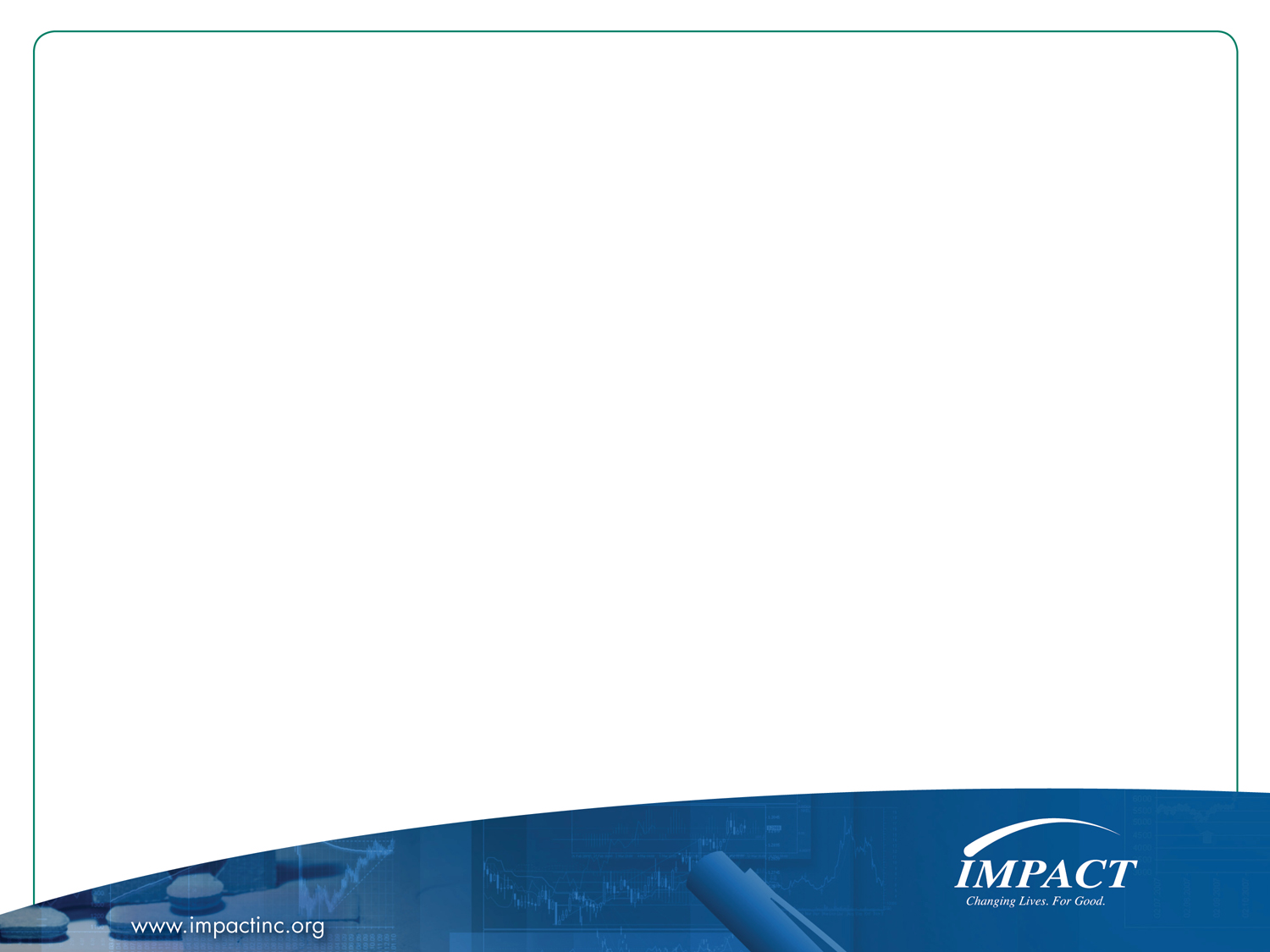 Unmet needs
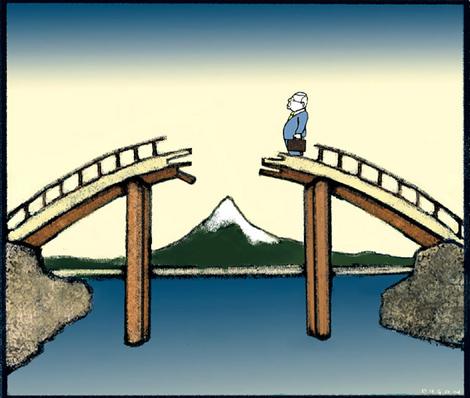 An unmet need is: 
Not being able to find a referral or resource for a someone needing help.
Not having information to answer a request for help.
Why are there unmet needs or gaps in service?
Type of Service:  No service exists; A service is undependable; Funds run out frequently; 
Service/organization has long waiting lists (such as with low-income housing); A service is seasonal only (need school supplies in February, but nothing in place until the fall)
Agency / Program Based:  No program found to meet need; Program not accepting new applications; Program out of funds
Eligibility Restrictions based on: Age; Gender; Residency / Citizenship
“Reality” Barriers – Service is offered, but person in need can’t access the service because of: Hours/days of service; Inaccessible for disabled; Language barrier; Long waiting list; Transportation
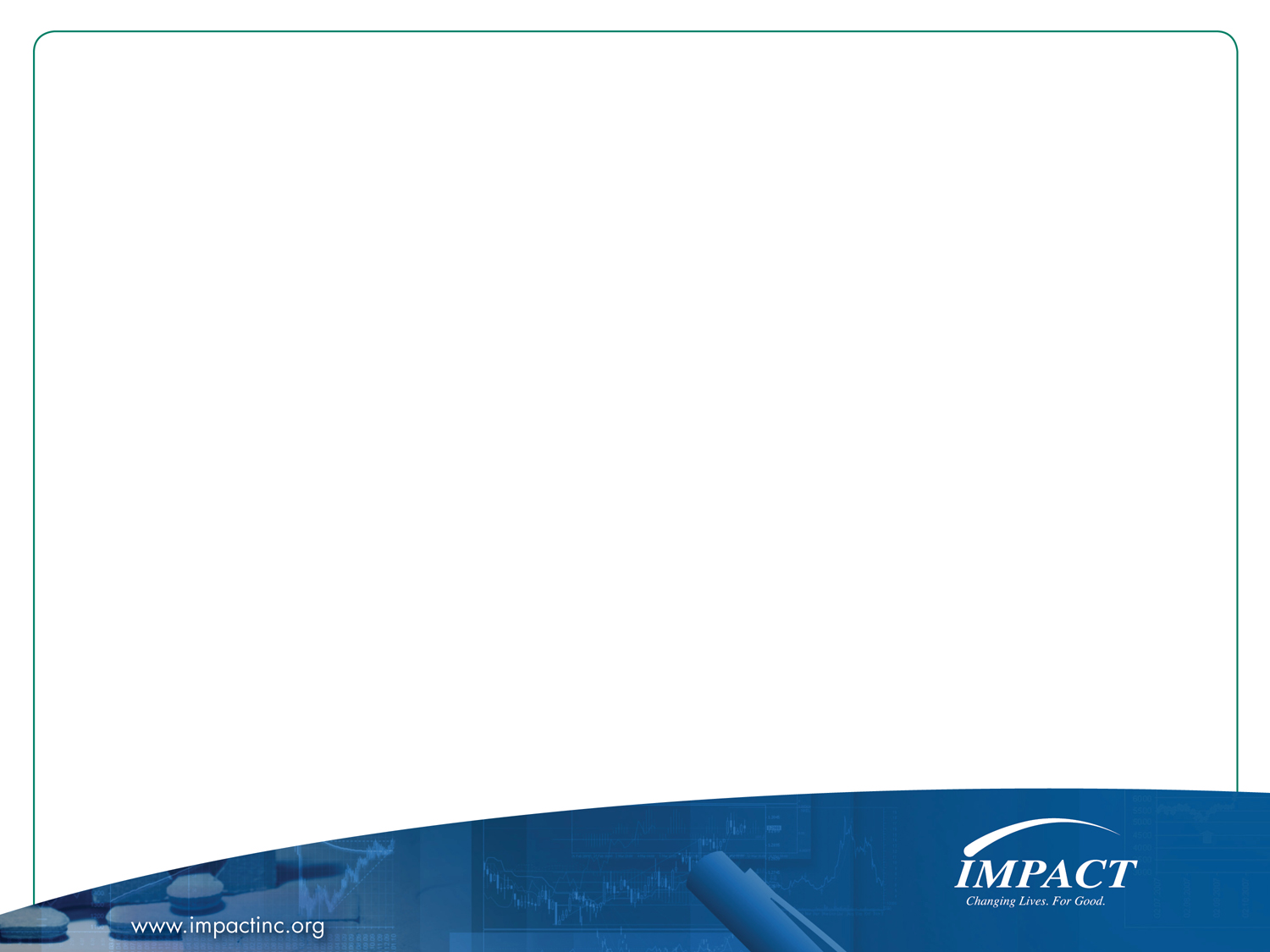 Unmet needs
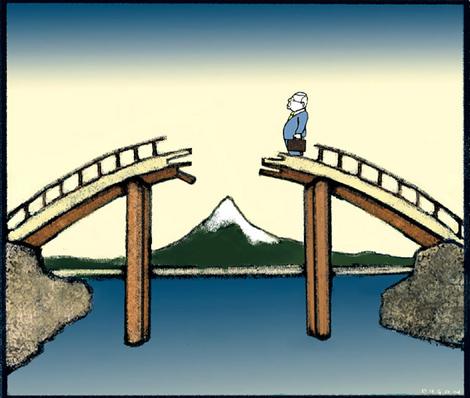 An unmet need is: 
Not being able to find a referral or resource for a someone needing help.
Not having information to answer a question someone may have.
Why are there unmet needs or gaps in service?
Income / Financial Based: Income too high or low; Lack of insurance; Too expensive
Customer Based:  “Value” conflict (religiosity, ethnicity, political, etc.); Customer refused referral / resource
Groups of clients needing a specific resource/service in a specific area: Neighborhood; ZIP Code; Group of ZIP Codes; Portion of the city (north side, south side, etc); Entire city/municipality/County; State; Region / Multi-state
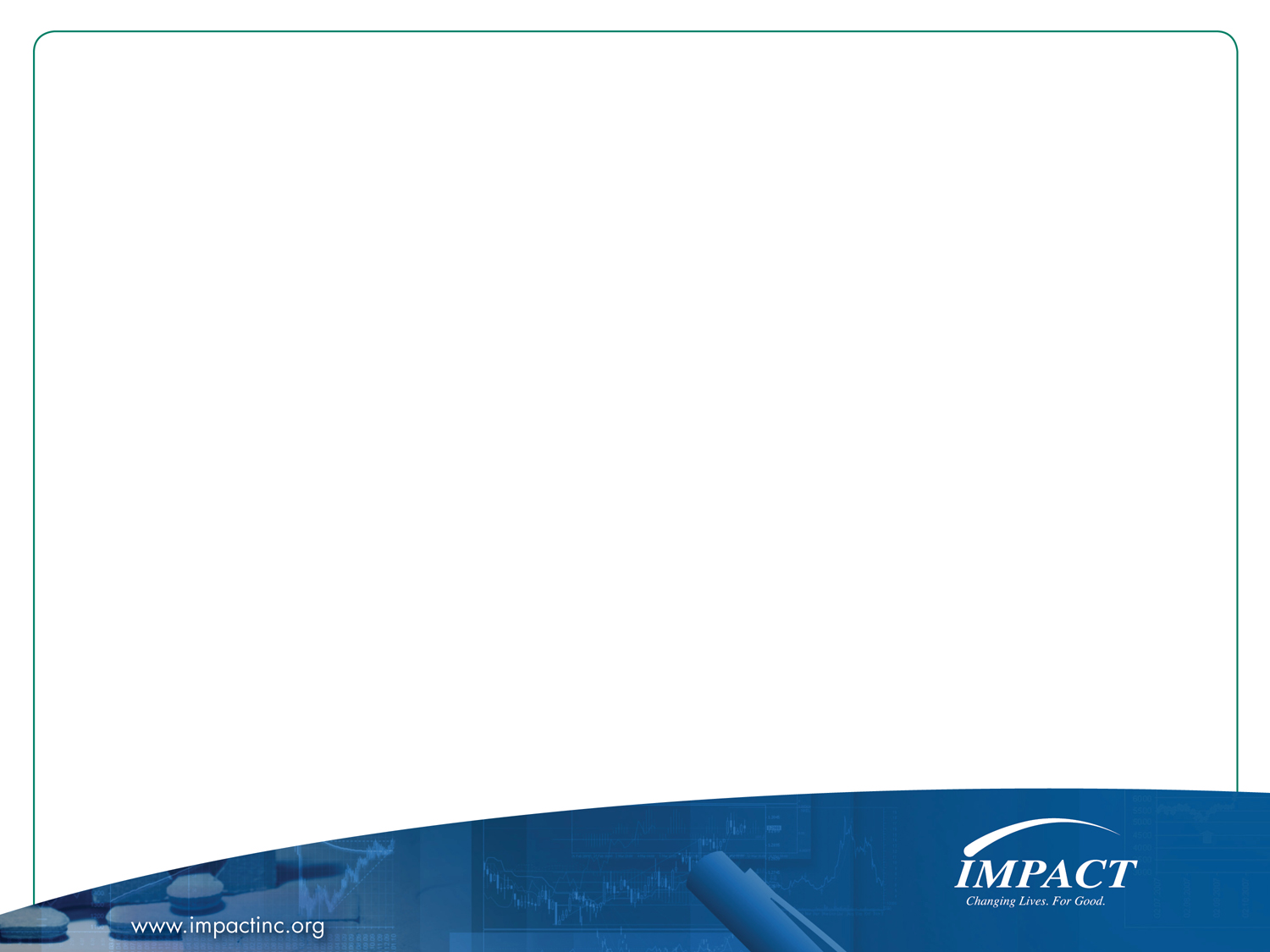 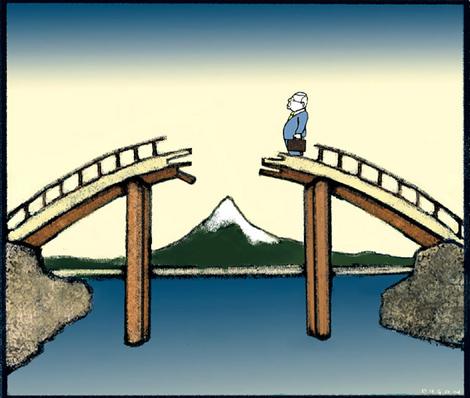 Unmet needs
In Milwaukee County requests for certain basic needs services are particularly difficult to fulfill.
Period:  January to November 2014
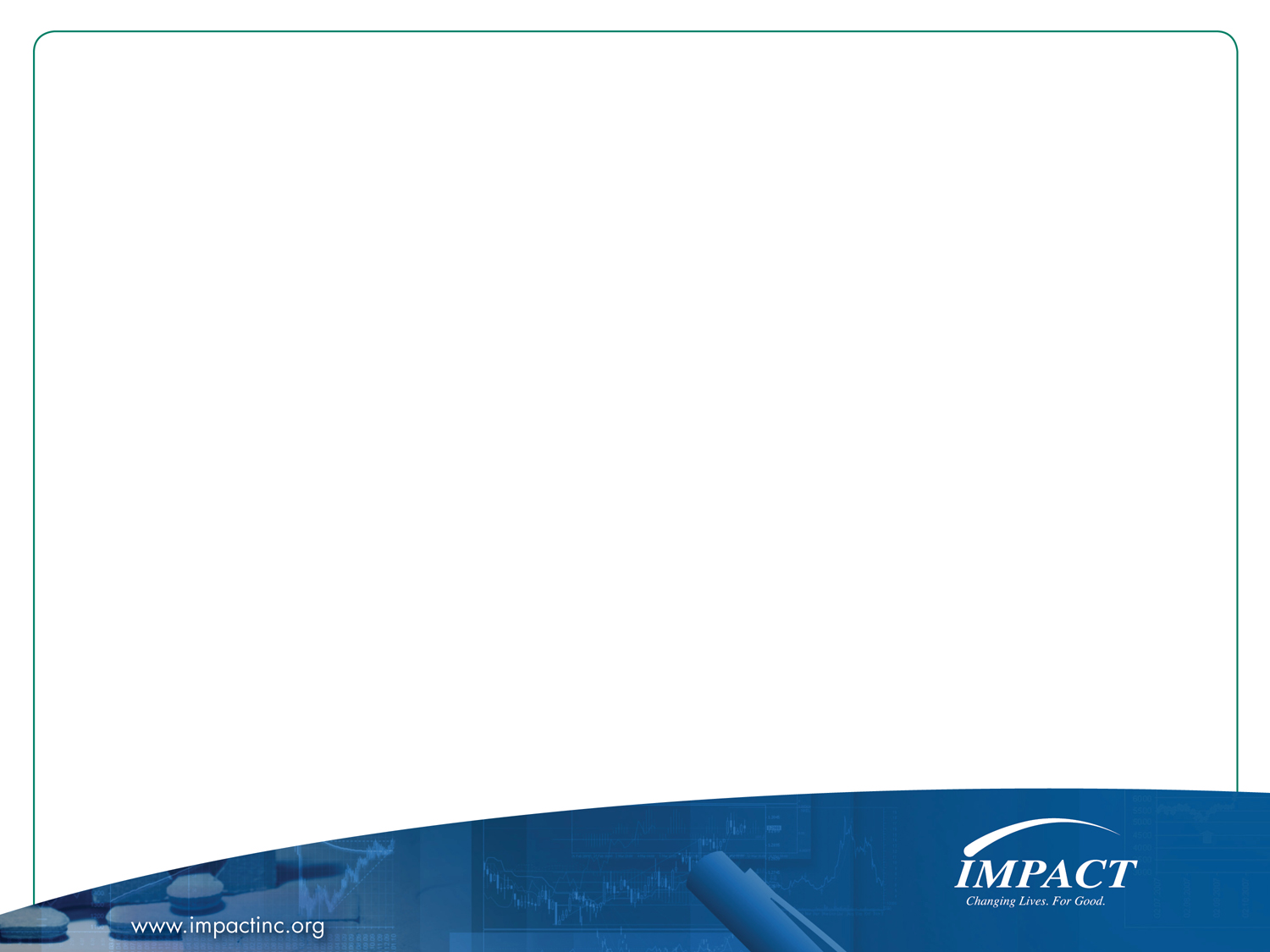 Unmet needs
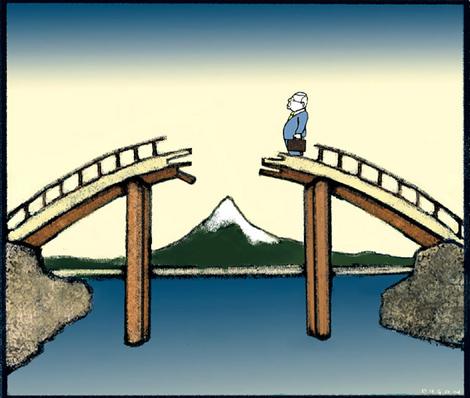 One perspective - In 2013, 51.1% of requests for “Community Shelter” were unmet.
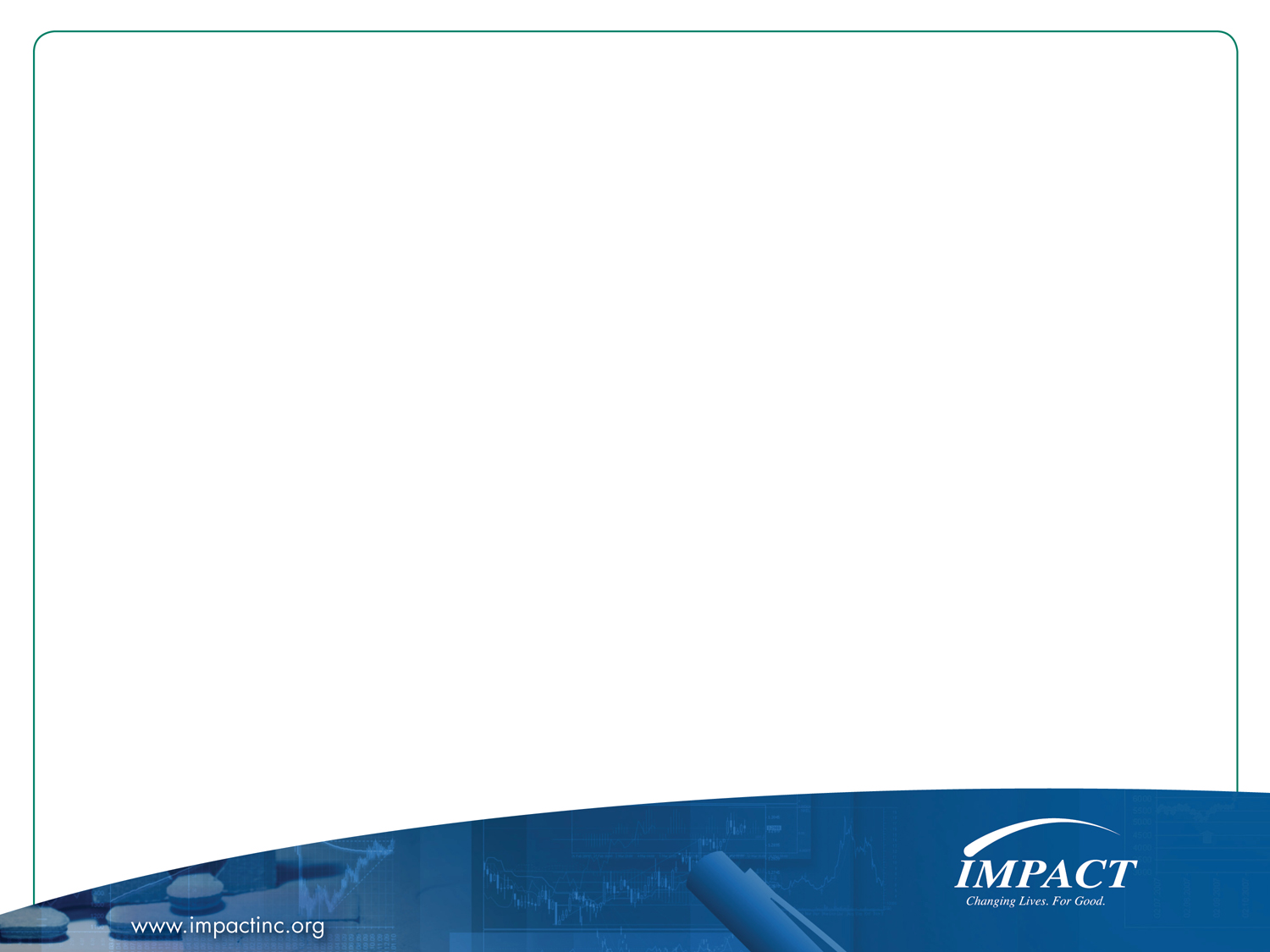 Unmet Service Requests and Needs
January – November 2014
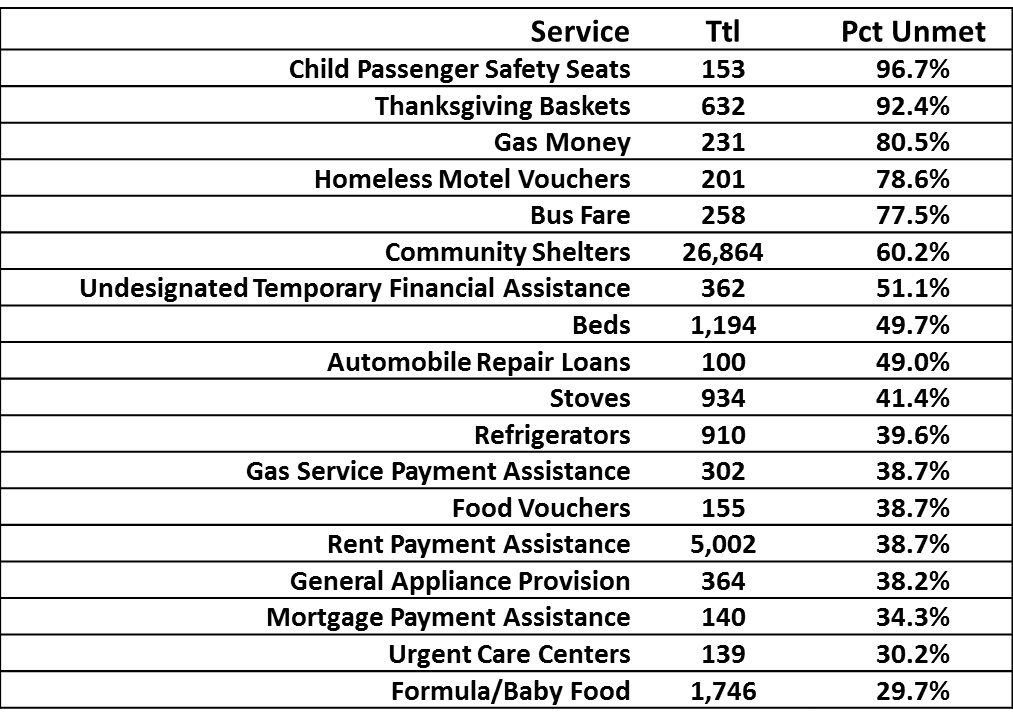 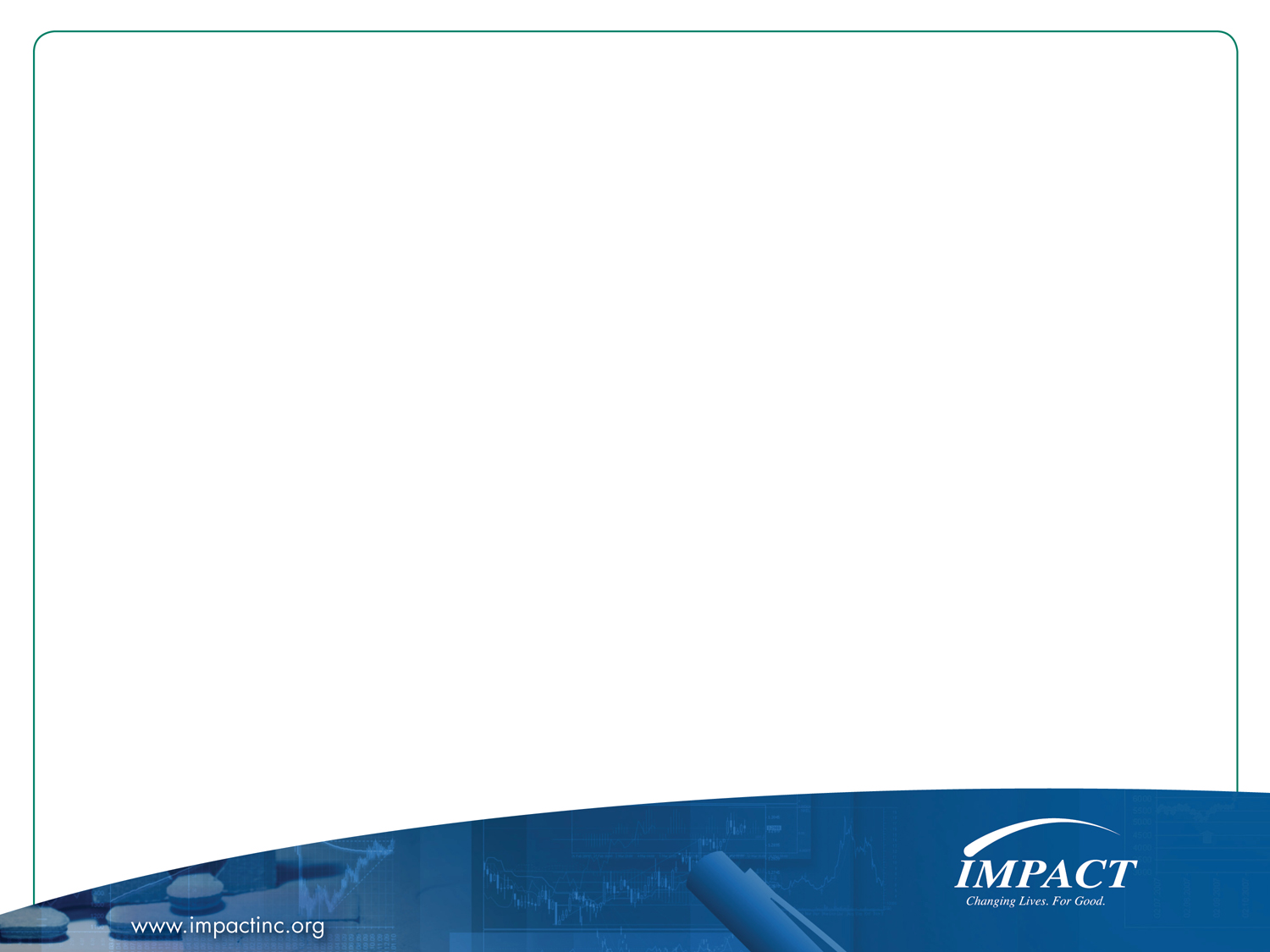 Unmet needs
Why we have some services in Milwaukee (and not others)? 
What are the limitations of the data in terms of tracking unmet needs.
We are only one “segment” of how measurements might be made.
No community wide effort or agreement on how/when to measure and when to tabulate results
Do funders ask for this data?
How much does the operation of 2-1-1 as a business affect the data?   Do we have more accurate data from agencies we partner with?
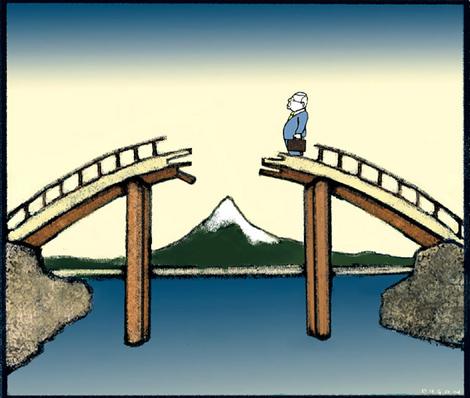 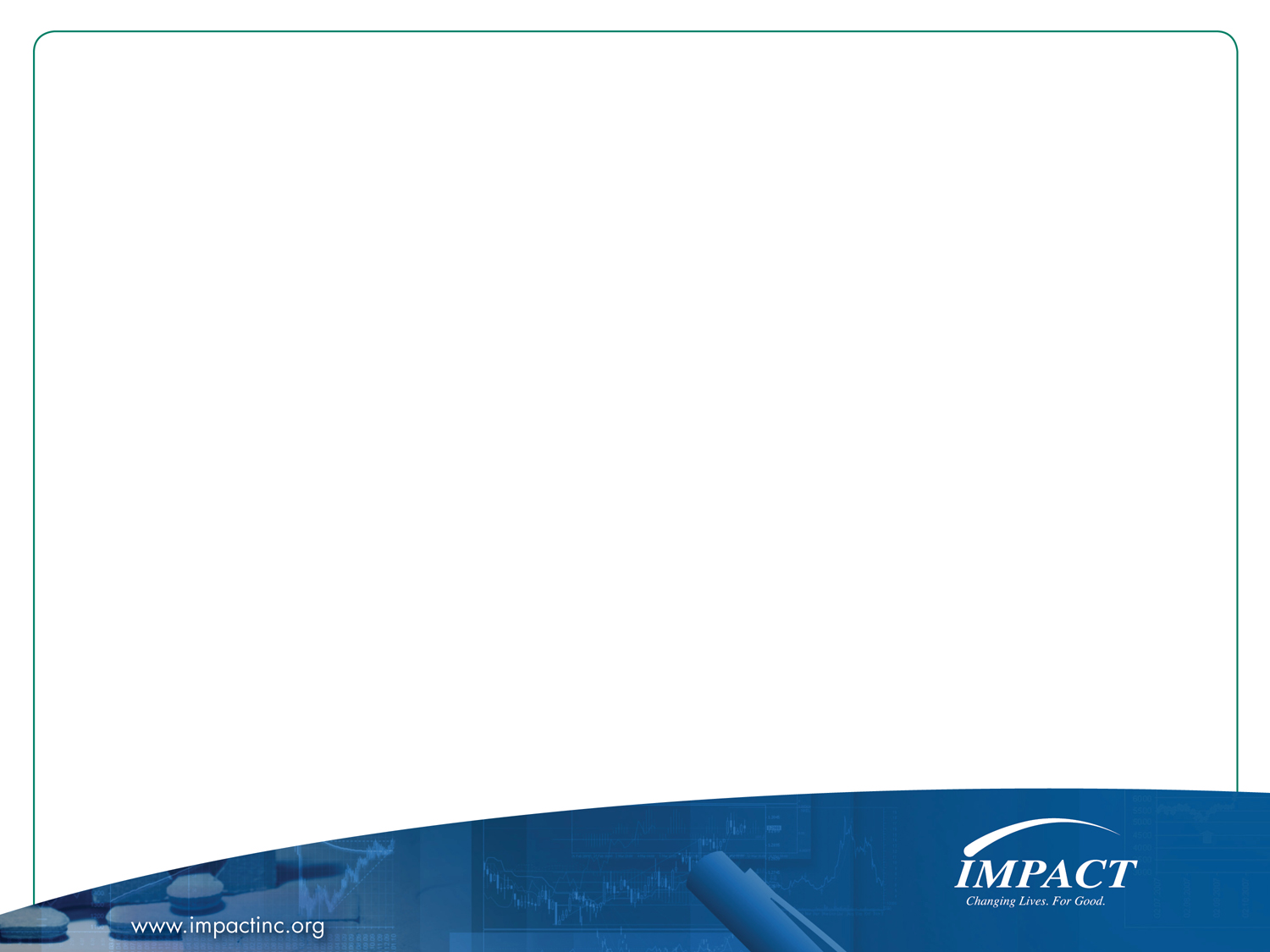 Specific Case of Shelters’ unmet needs
Milwaukee County Continuum of Care: provide assessment for those in need of emergency shelter or prevent households from needing shelter. Provide Coordinated Entry for families and single women seeking emergency shelter. 	Will expand to all other groups later in 2015.
Created a vulnerability scale to screen families interested in emergency shelter.
92% of homeless families scored a 6 or higher on the Vulnerability Index Scale from  October 1, 2013—March 31, 2014.
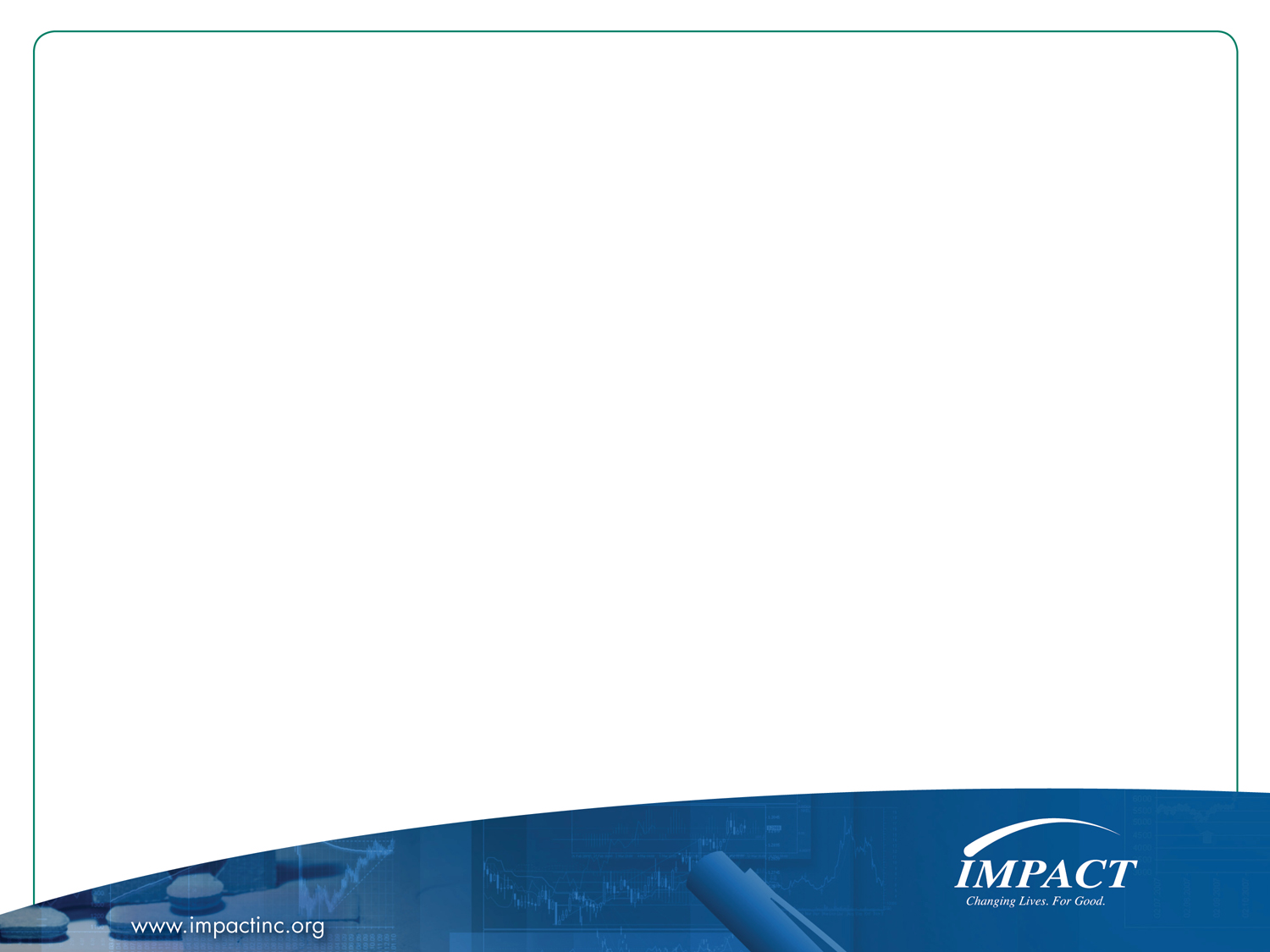 Emergency Shelter Assessment Tool
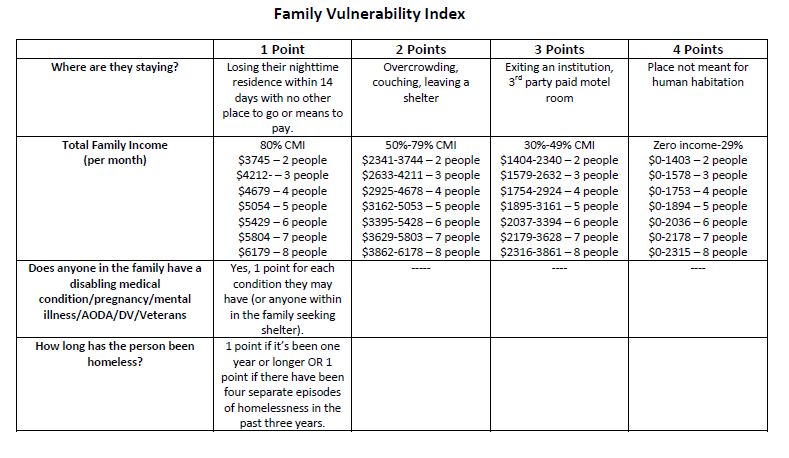 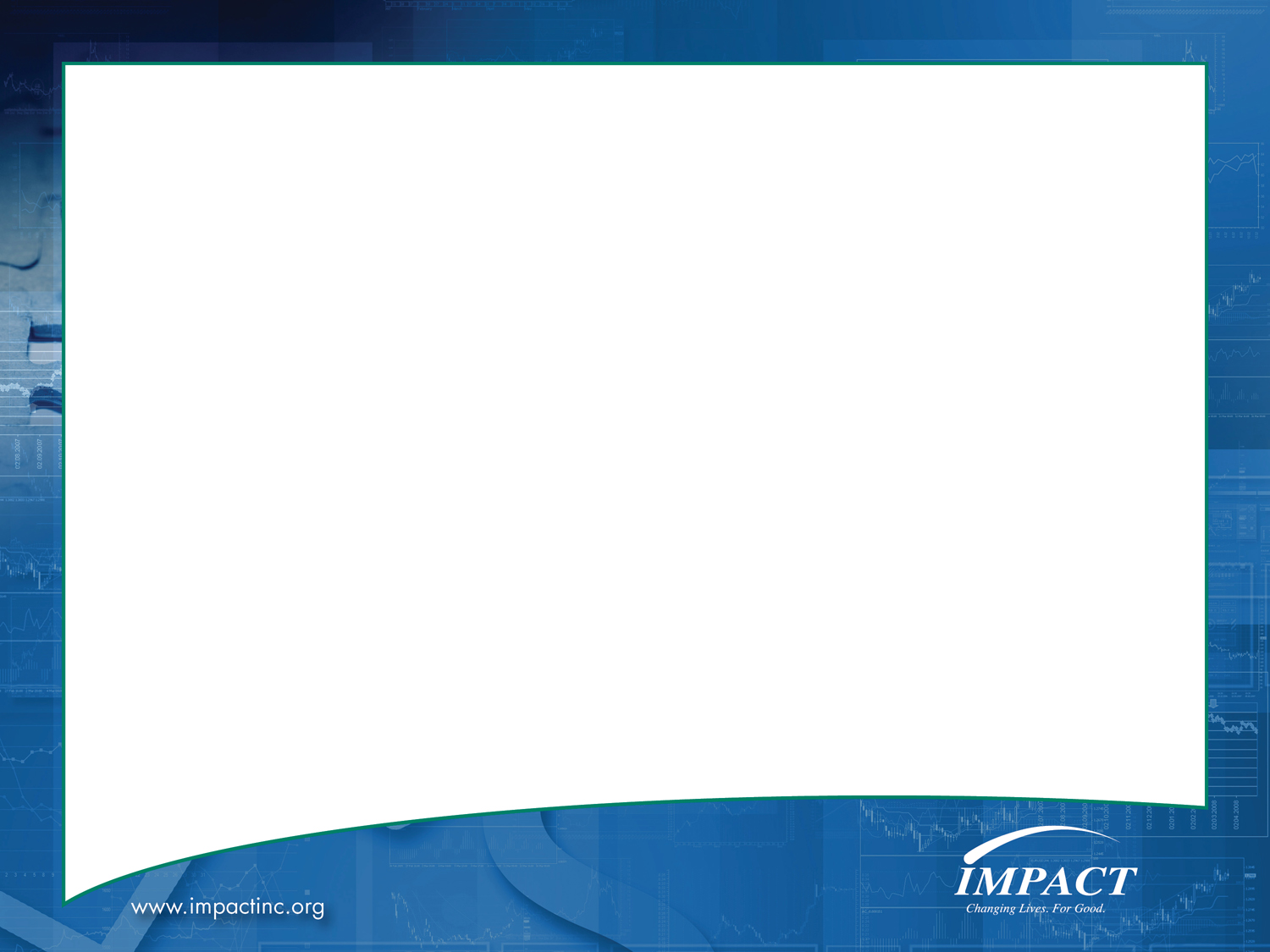 Data Limitations
It’s not a measurement of need for services- it’s a measure of need for information
Bias toward women
Broad categories- of age
How are both supply and demand data affected by business model?
Summer reading program example of need vs. information.
[Speaker Notes: Anecdote- calls for summer meal sites have gone down, because site locations have been stable over the past few years.  Branding at the sites has gotten consistent.  People know where they need to go.  This may effect the “need data” as decreasing when it doesn’t]
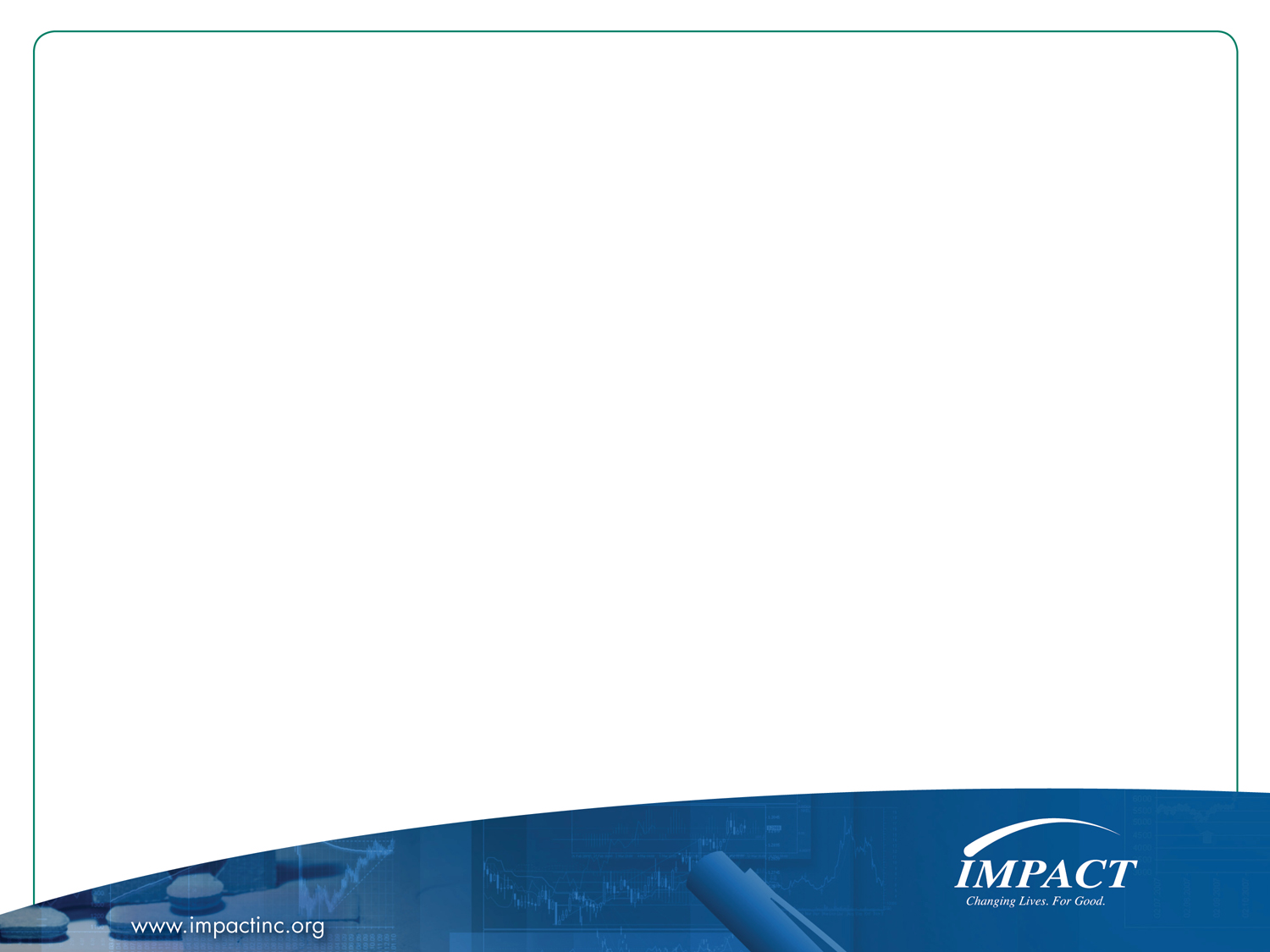 Resource Department:
2.5 full-time equivalent staff
Collects, maintains, and updates service data
Apply “Inclusion Policy” for what is collected and maintained
Indexed according to the AIRS/Infoline Taxonomy of Human Services
Push notification sent annually 
Updates completed more often for organizations where a large number referrals are made
Some agencies update frequently, even daily
Research is ongoing
Data represents inventory of service provision in our service area
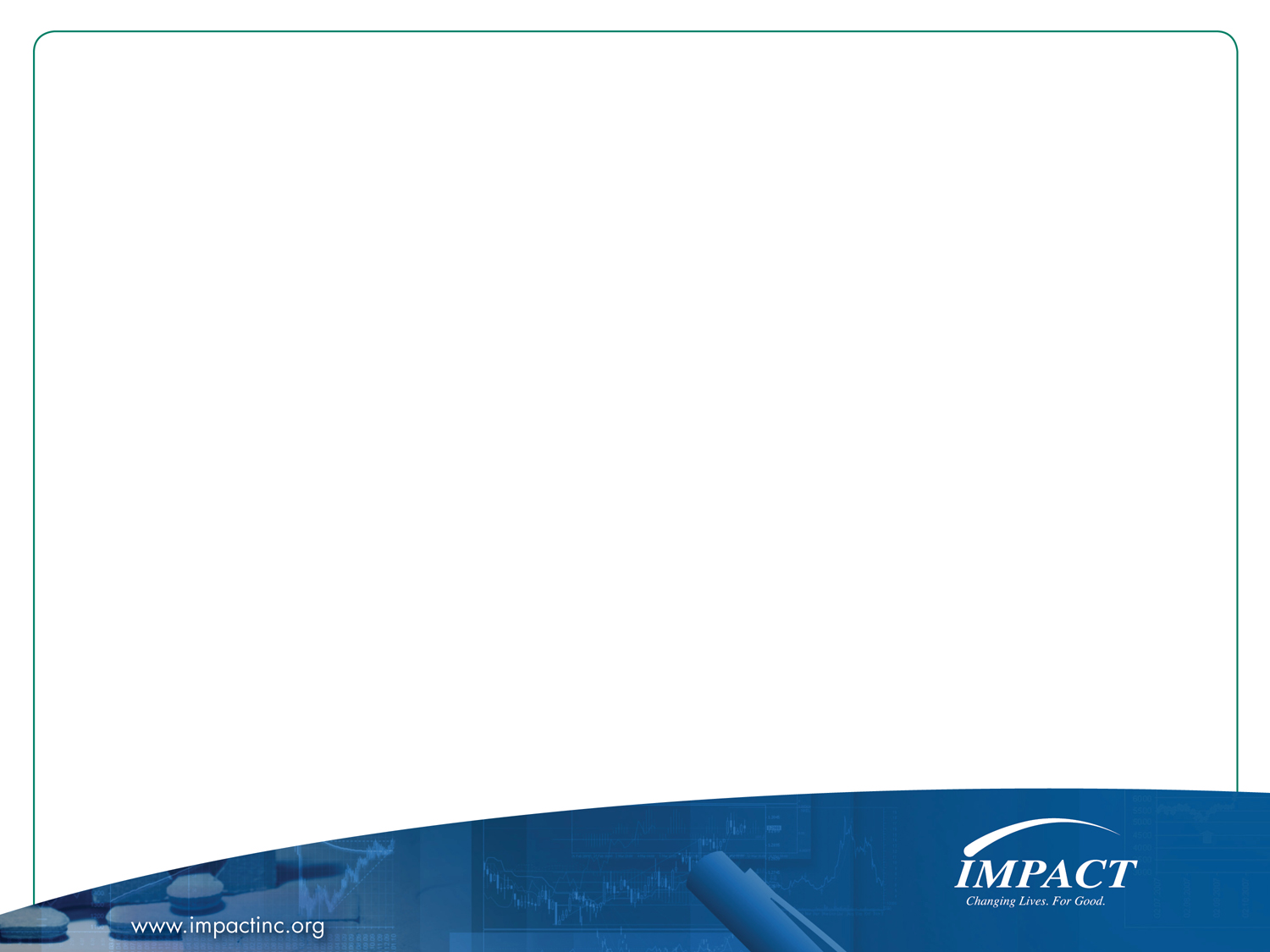 Resource Database
Classification System:  AIRS/211 LA County Taxonomy
The AIRS/211 LA County Taxonomy sets a standard for defining services and for indexing and accessing the wide variety of human services available in communities across North America.
Copyright © 2004-2014 Information and Referral Federation of Los Angeles County, doing business as 211 LA County. All rights reserved. Version 4.1.4.
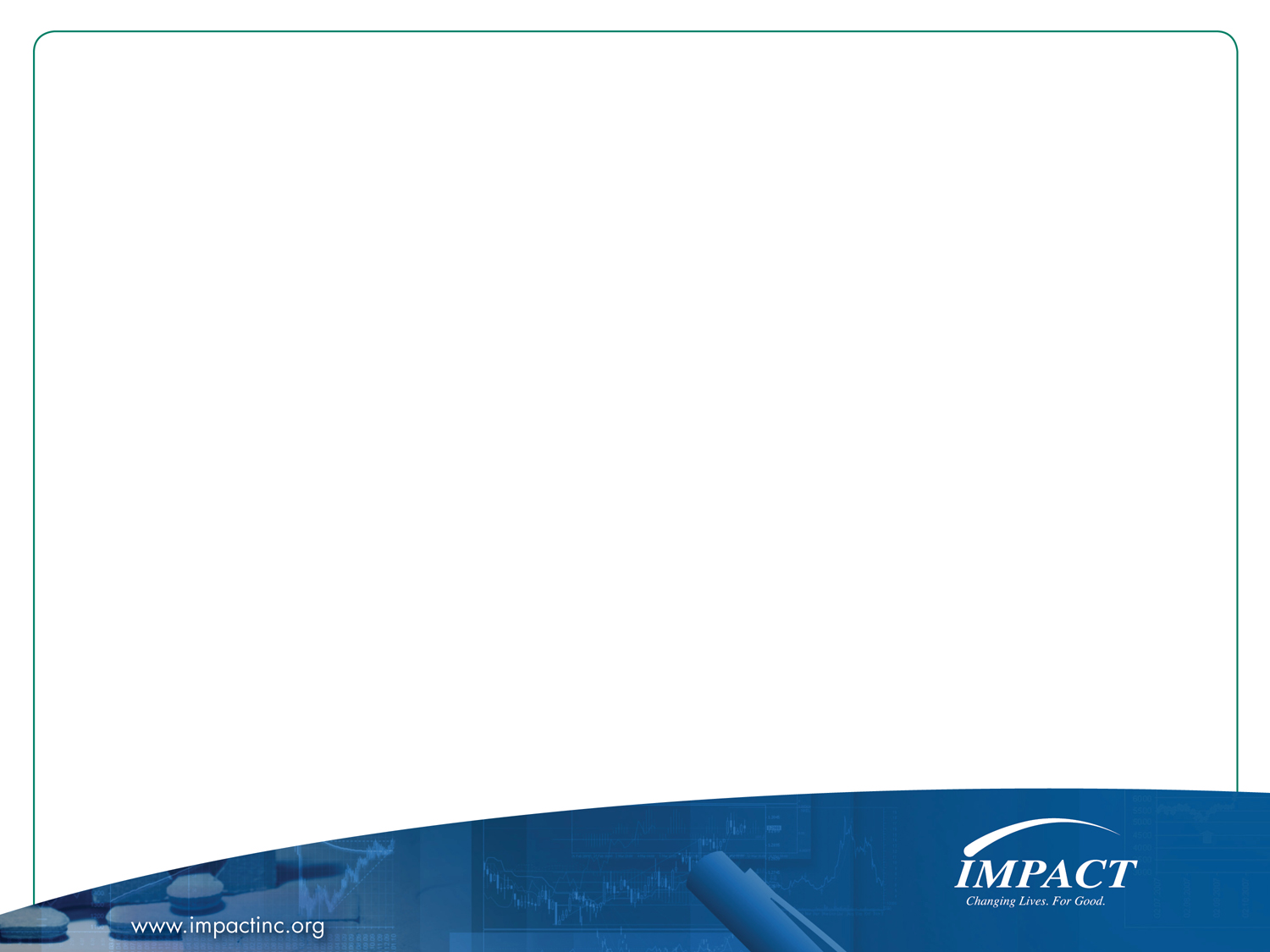 Database Inclusion Policy:
Inclusion policy 
The 2-1-1 Wisconsin/IMPACT 2-1-1 database includes non-profit and government health and human services, and for profit health and human service providers which provide a unique, hard-to-find or state-regulated service, free service, scholarships, reduced fees, sliding fee scale, or that accept Medical Assistance as payment. This would include organizations that fit this criteria that offer services to individuals residing or located in the 2-1-1 Wisconsin/IMPACT 2-1-1 service area or the service area of a local 2-1-1 Wisconsin provider. 
See full policy:  http://www.referweb.net/ipct/docs/inclusion.pdf
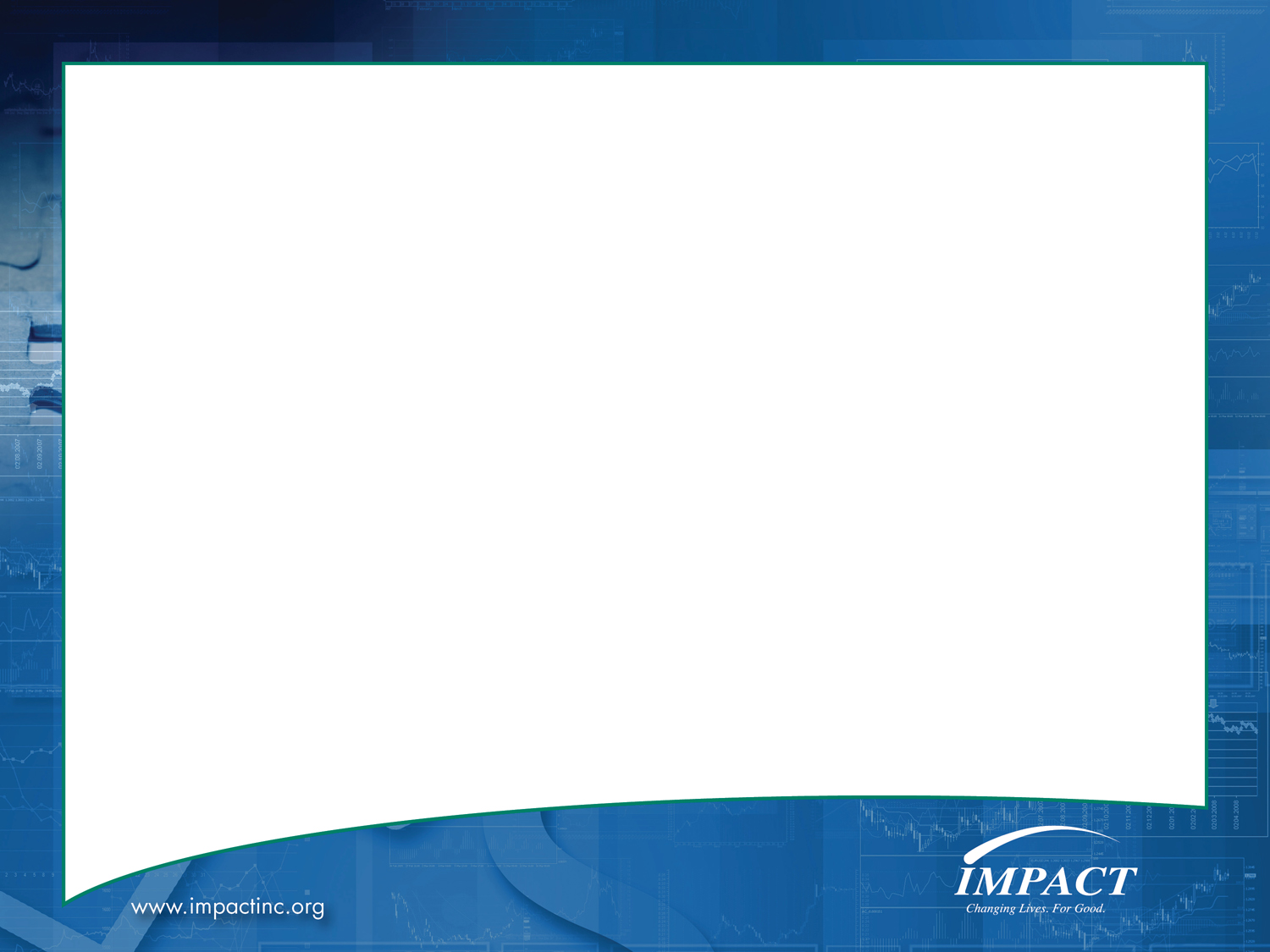 Find your 2-1-1!!
www.211us.org
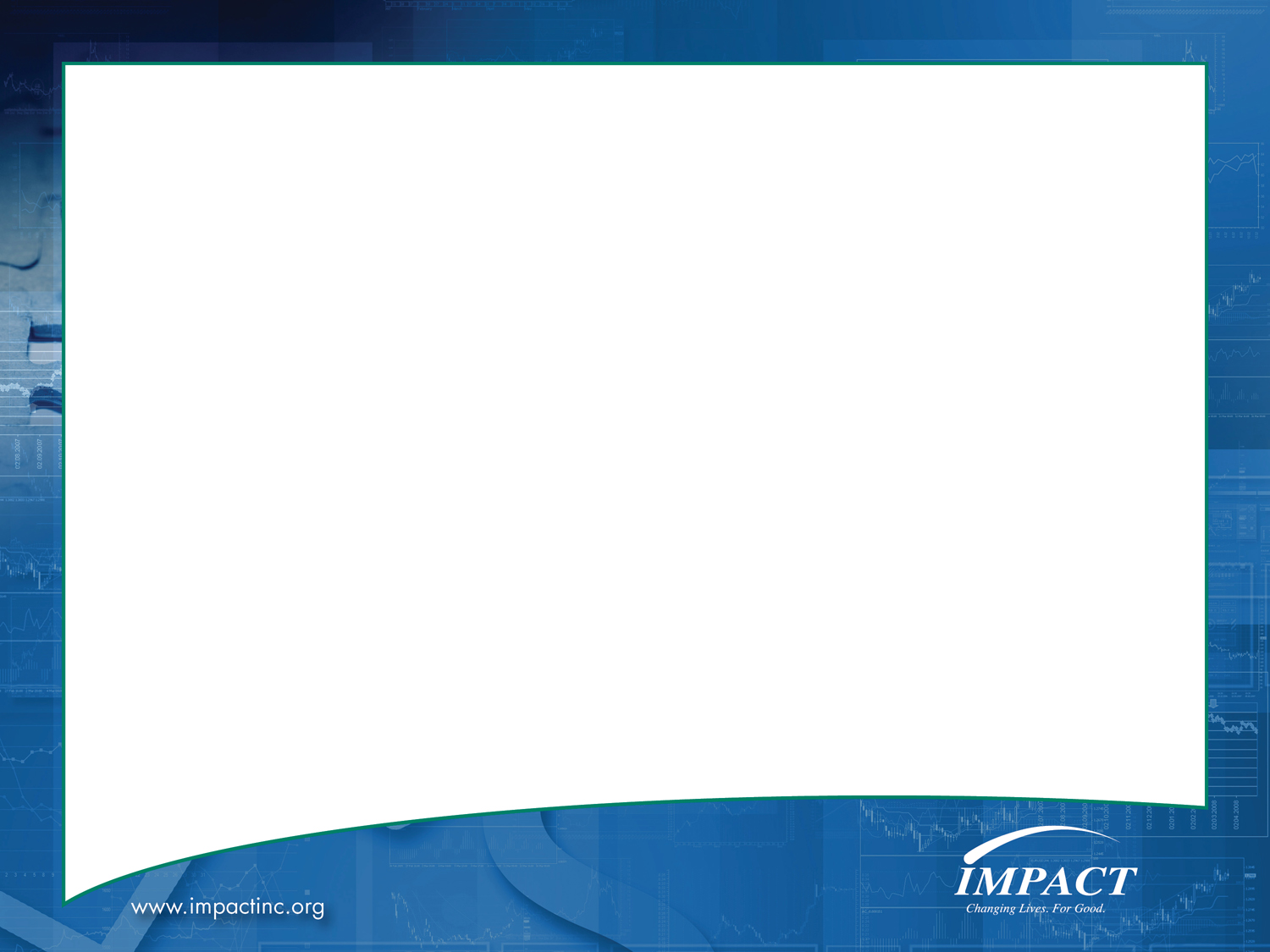 Thank you!